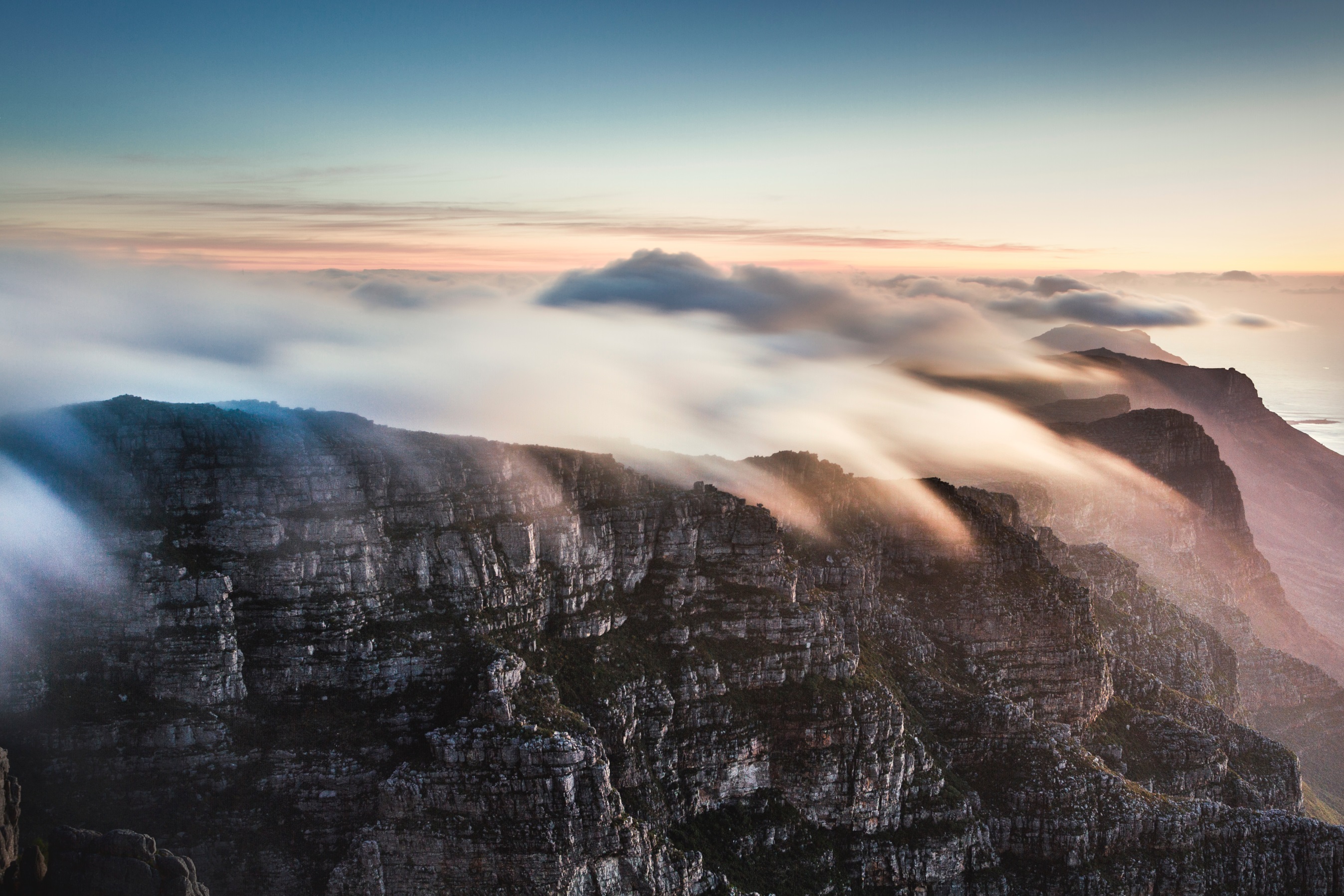 Readium for the Clouddata-smart book marketing
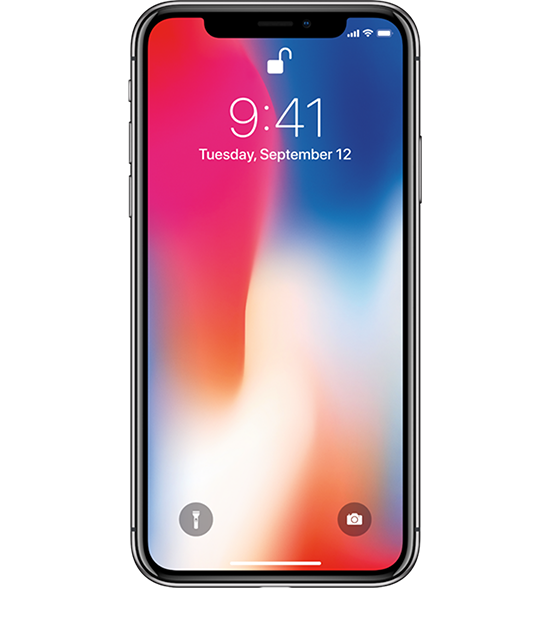 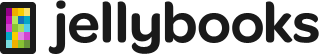 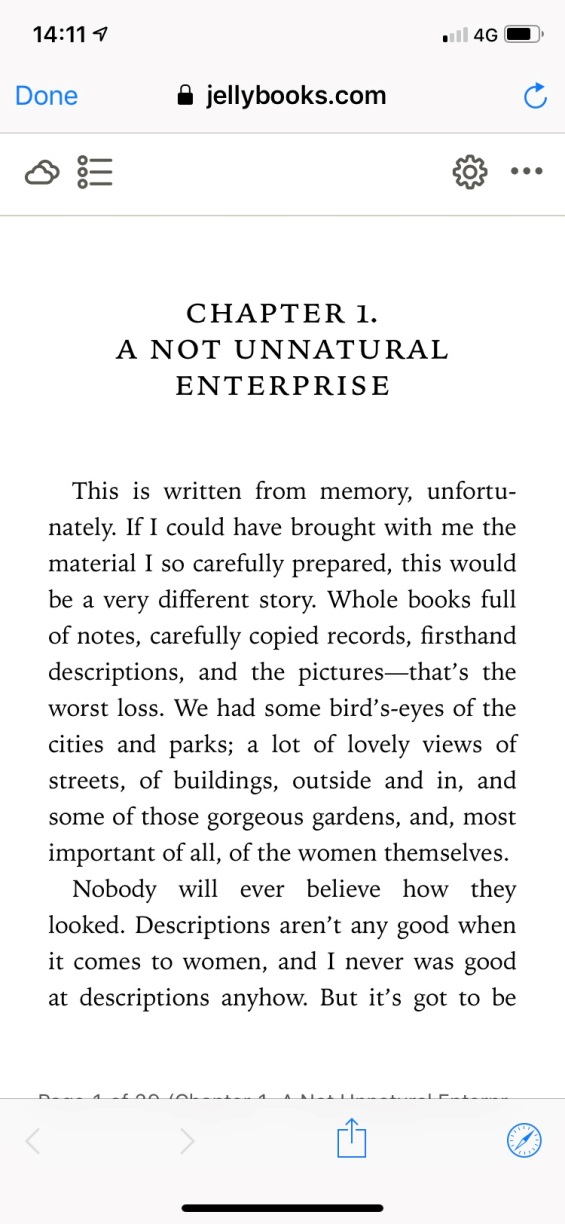 @jellybooks
@arhomberg
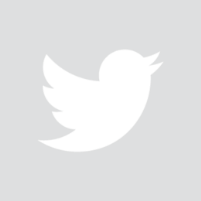 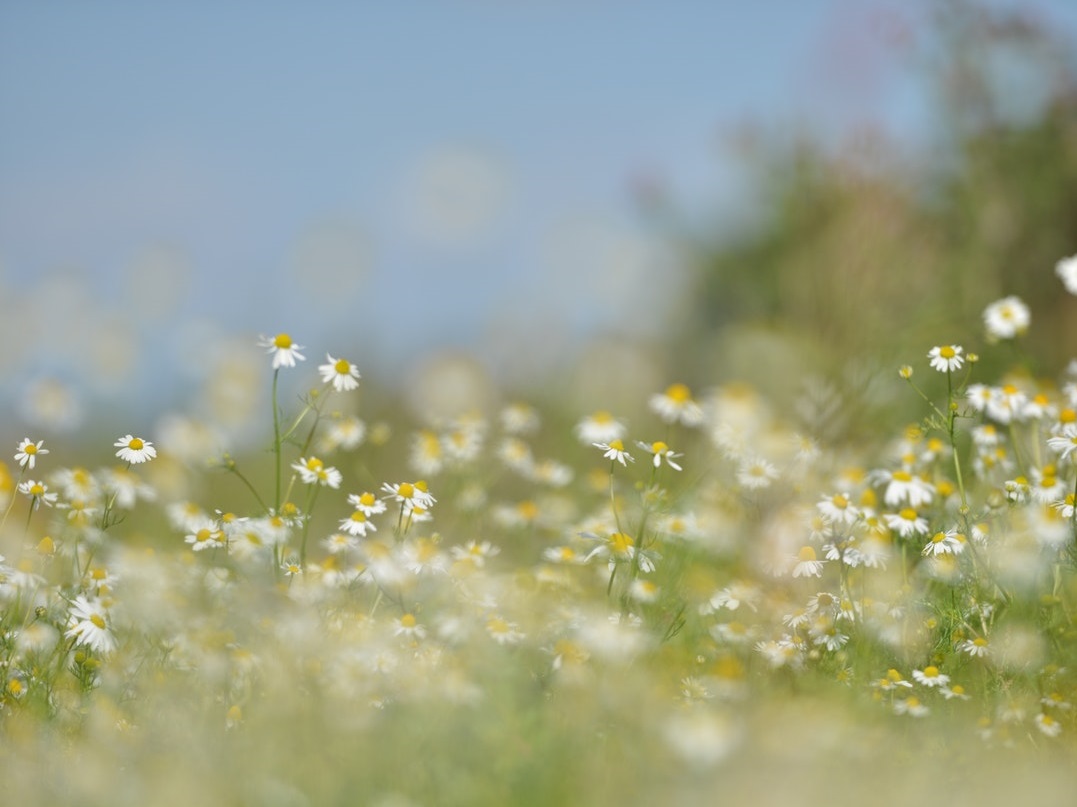 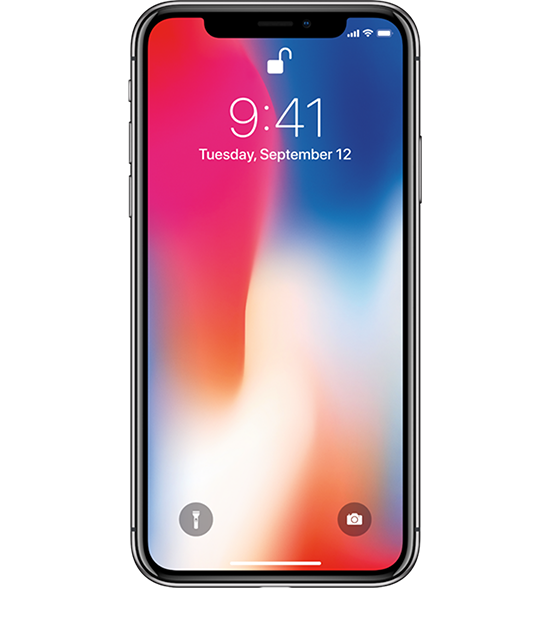 One-click access to ebook(s)
No files to download
No App to install
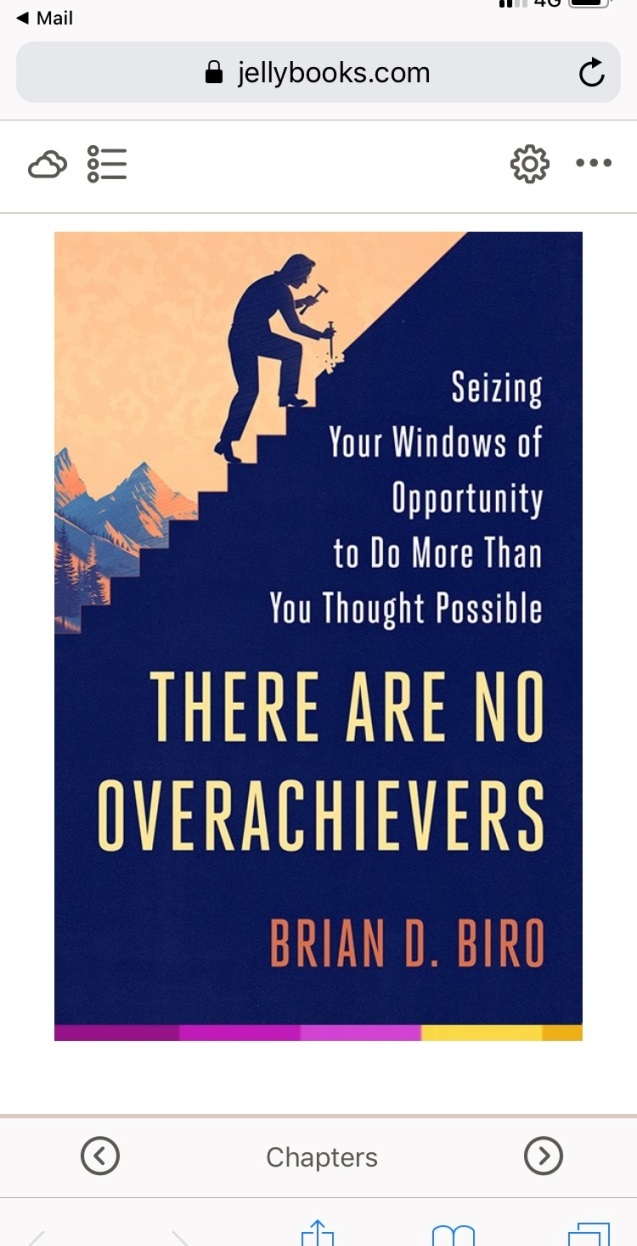 “Sharing and viewing as simple as on YouTube”
2
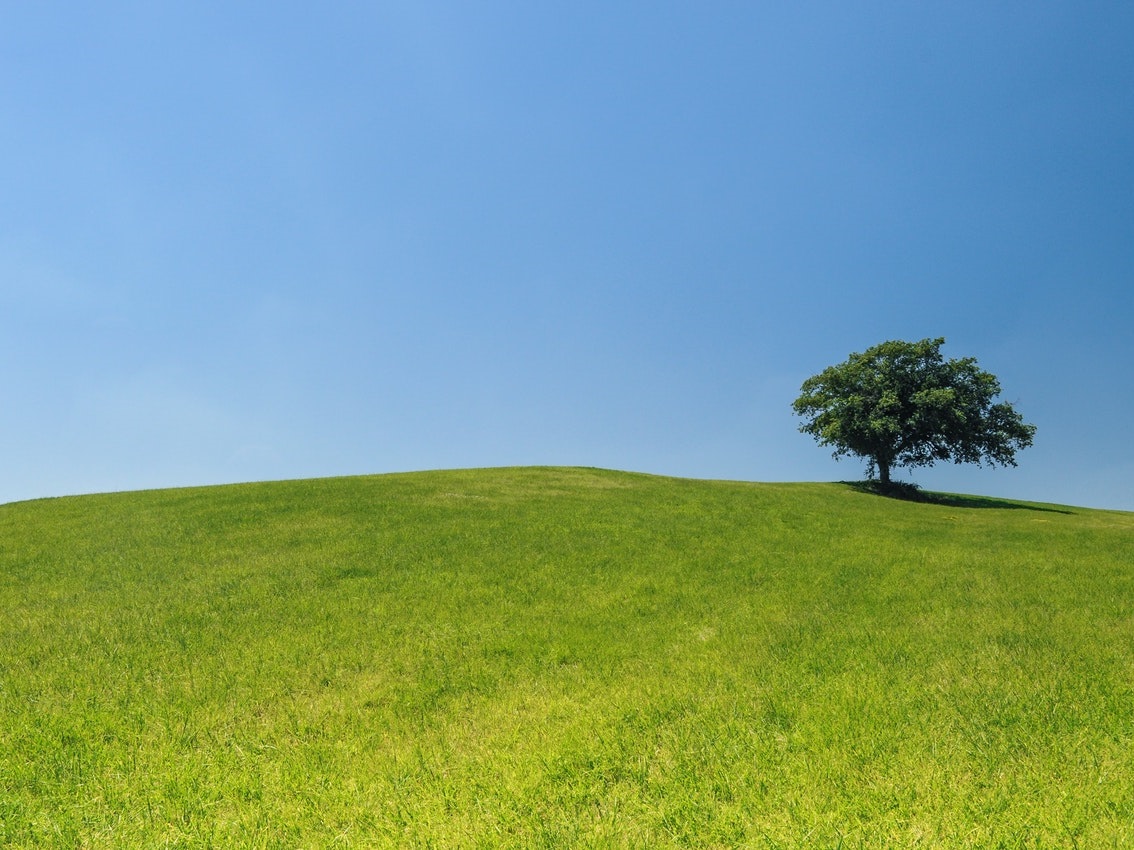 Jellybooks Cloud Reader
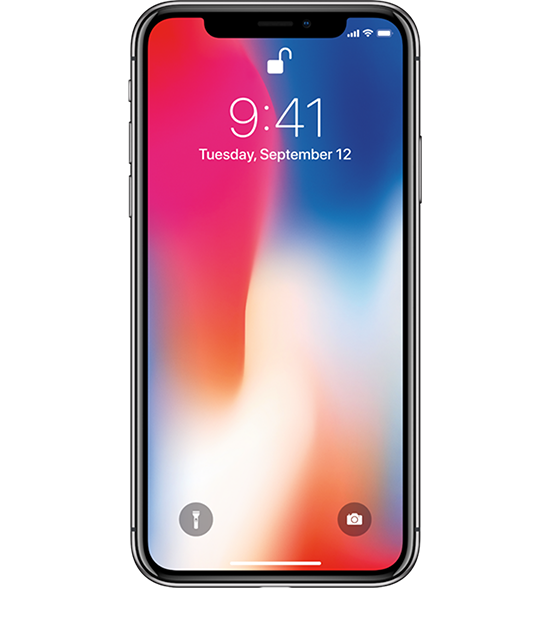 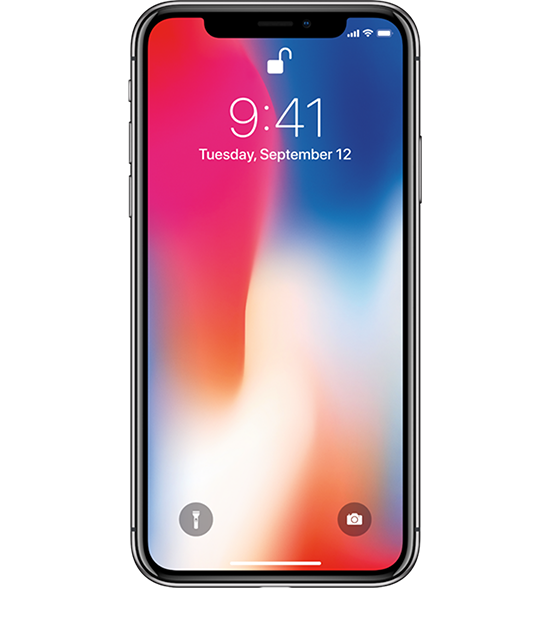 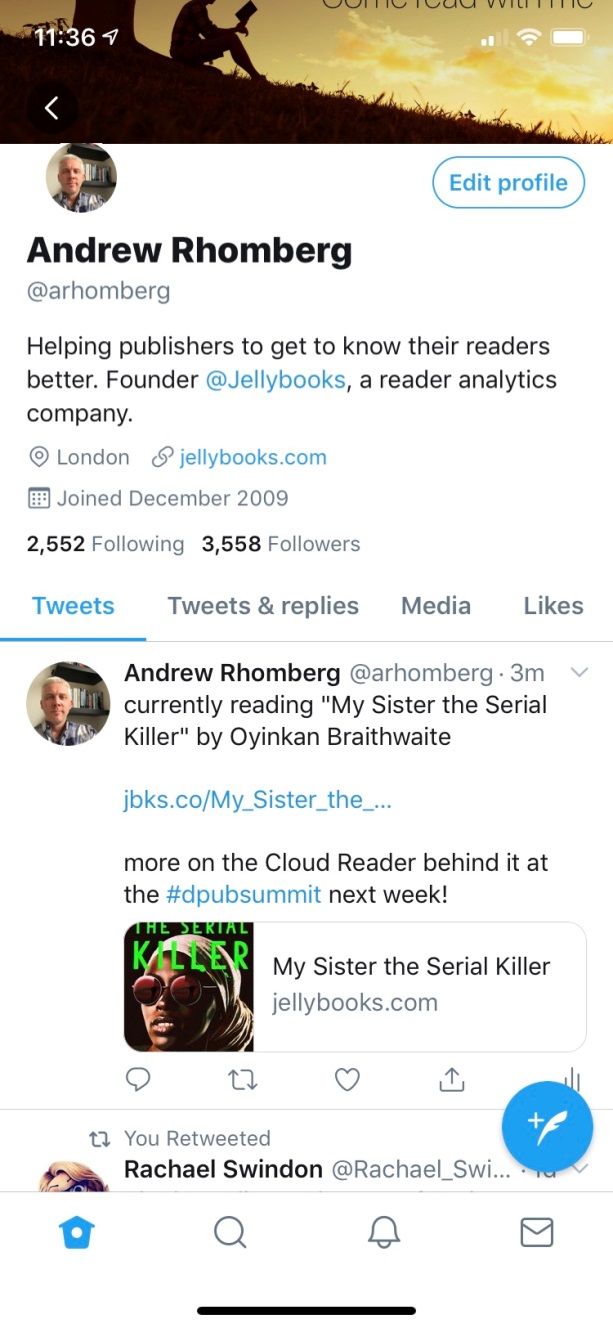 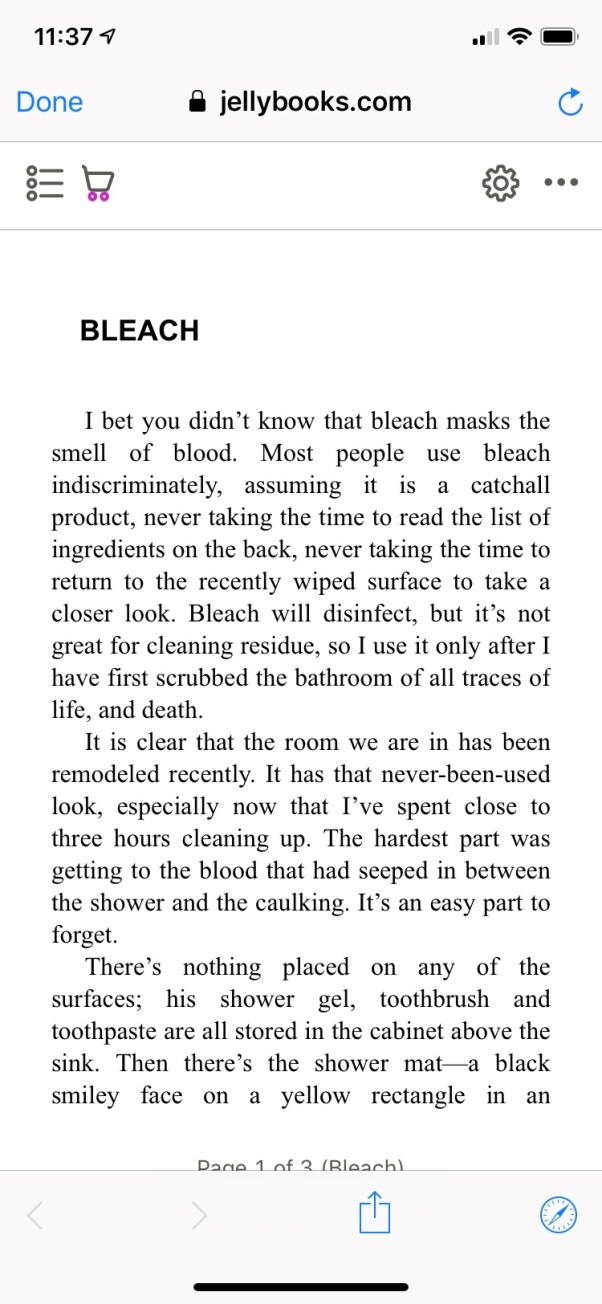 one click
(0.6 seconds)
jbks.co/My-Sister-the-Serialkiller
3
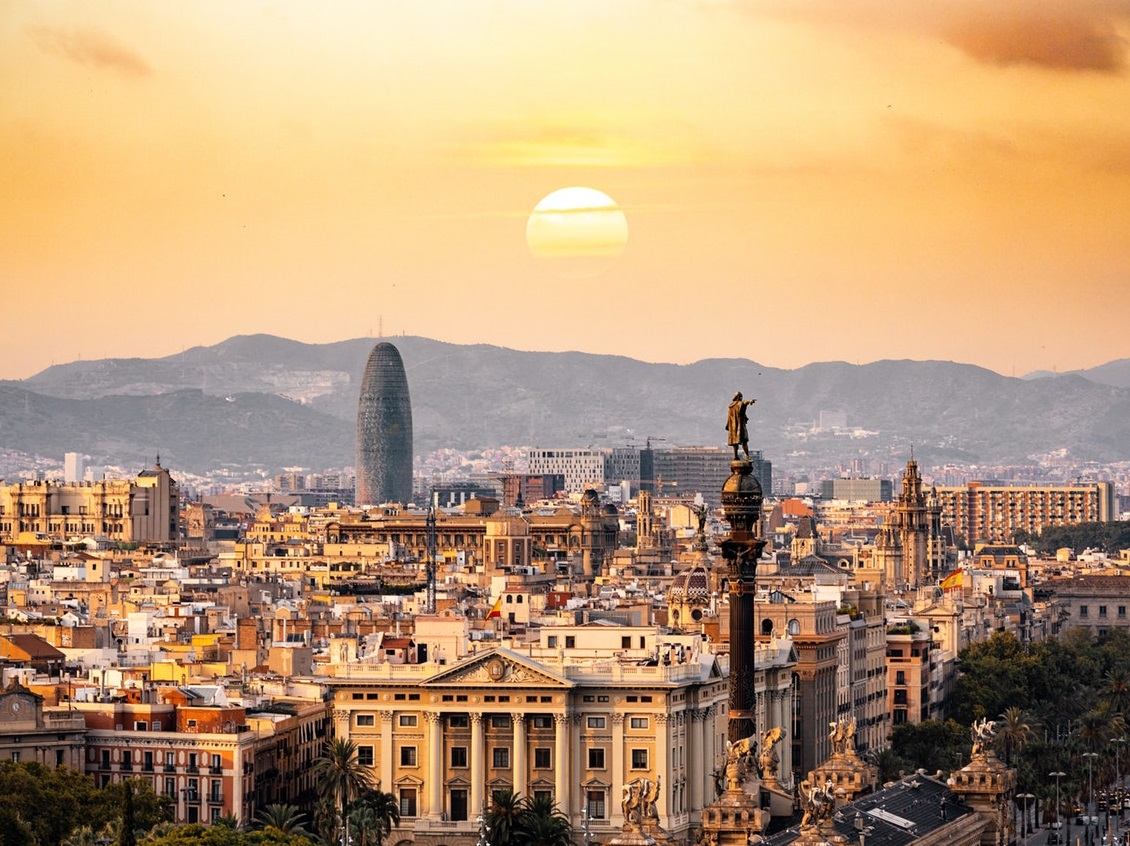 Try it out!
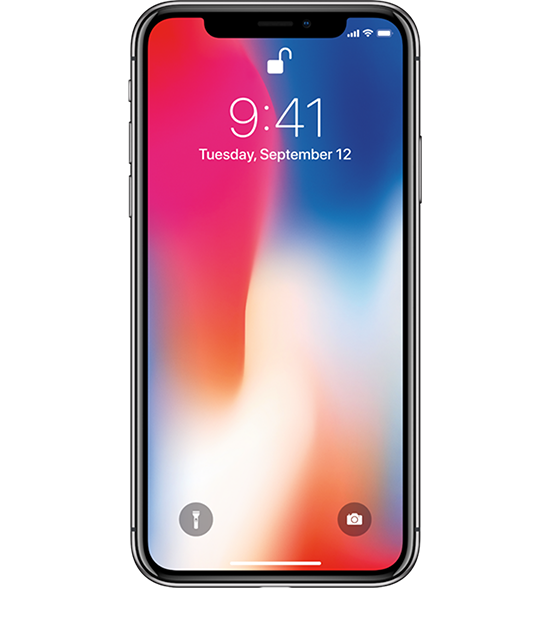 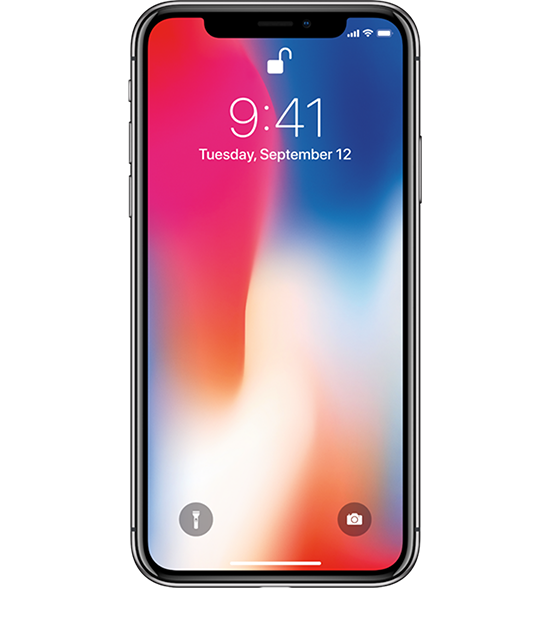 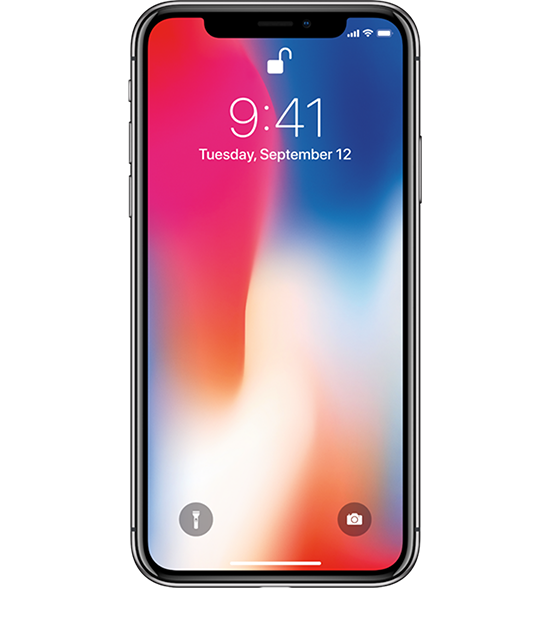 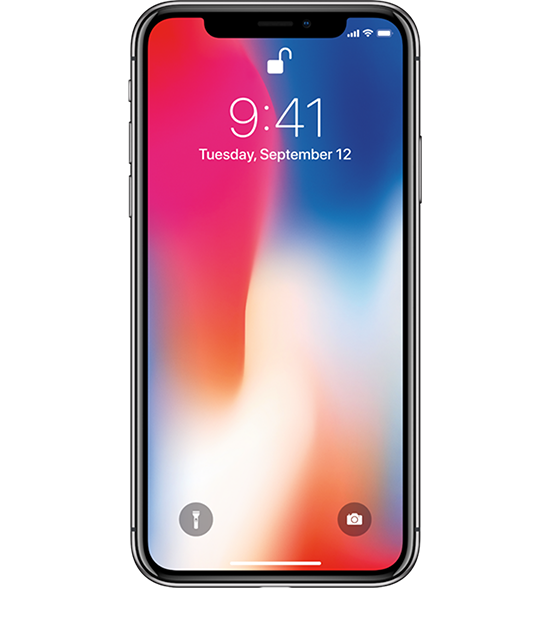 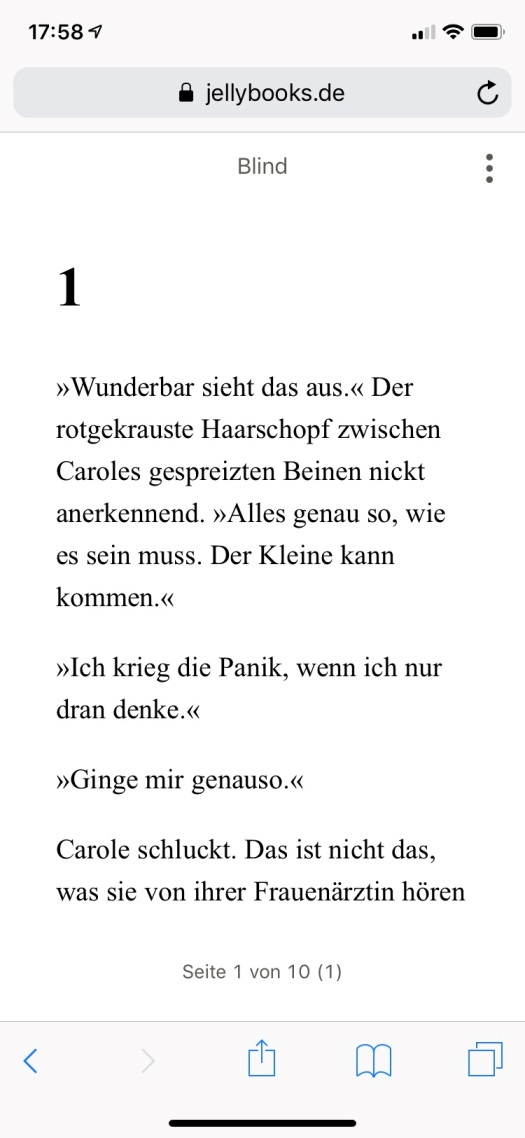 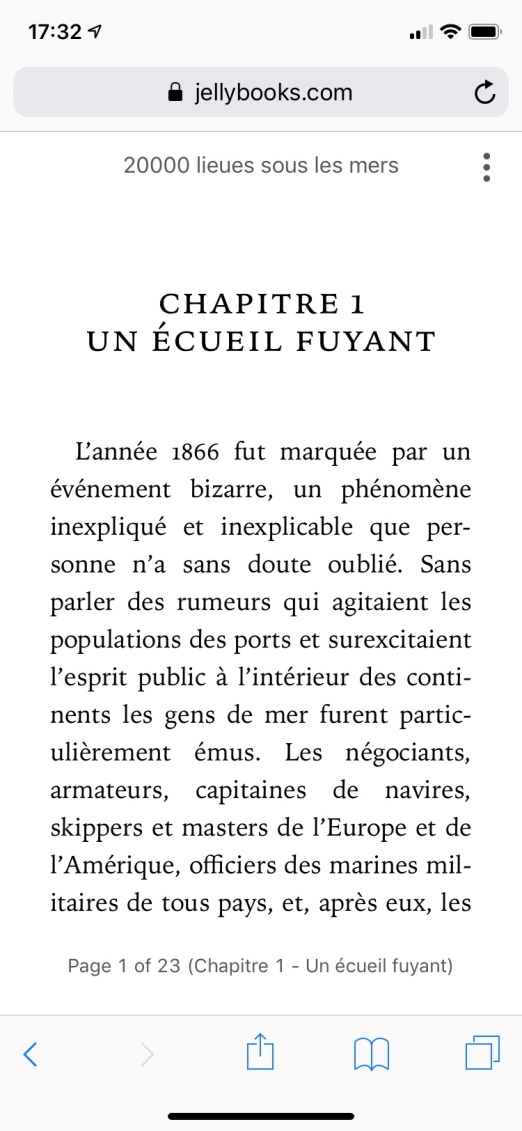 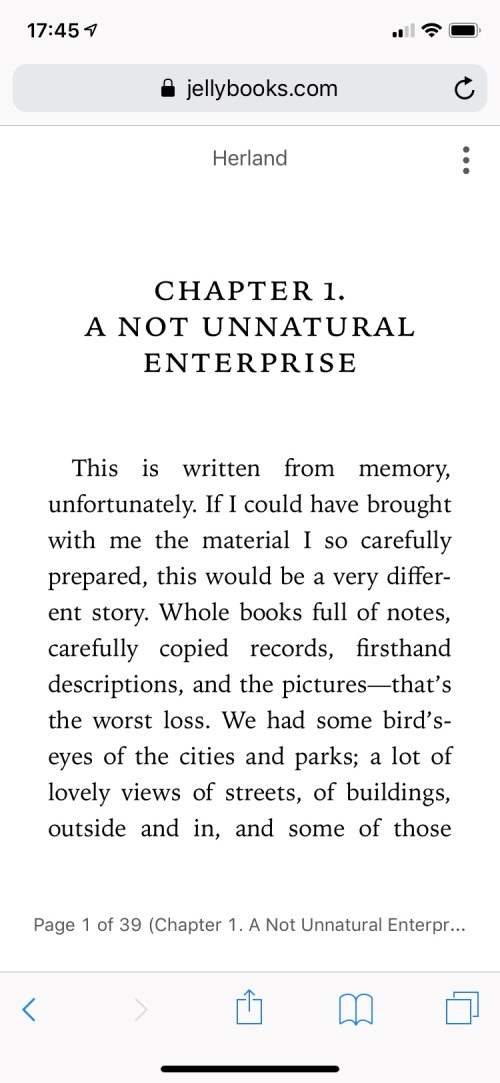 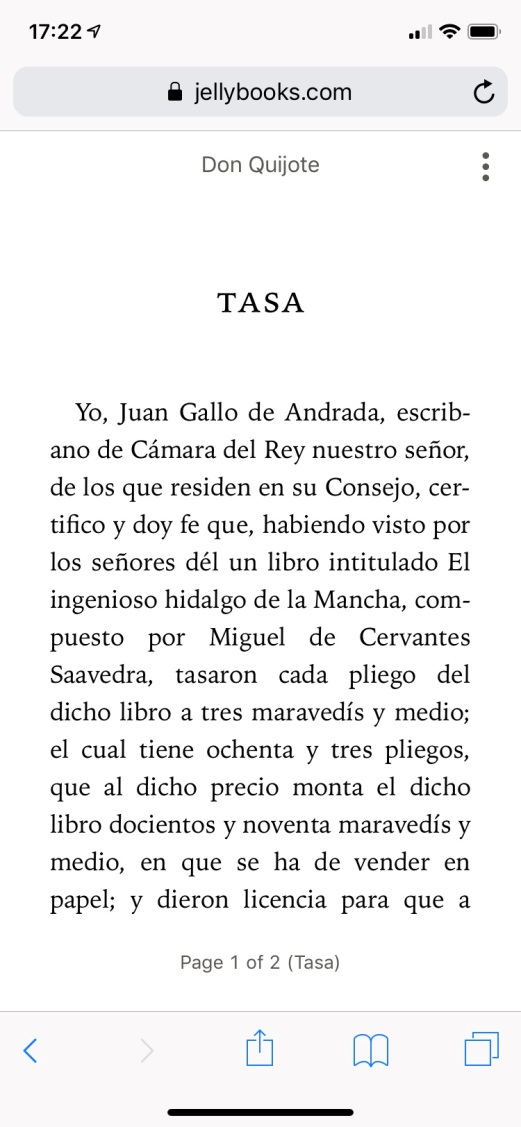 French

jbks.co/Verne
English

jbks.co/herland
German

jbks.co/Blind
Spanish

jbks.co/Cervantes
4
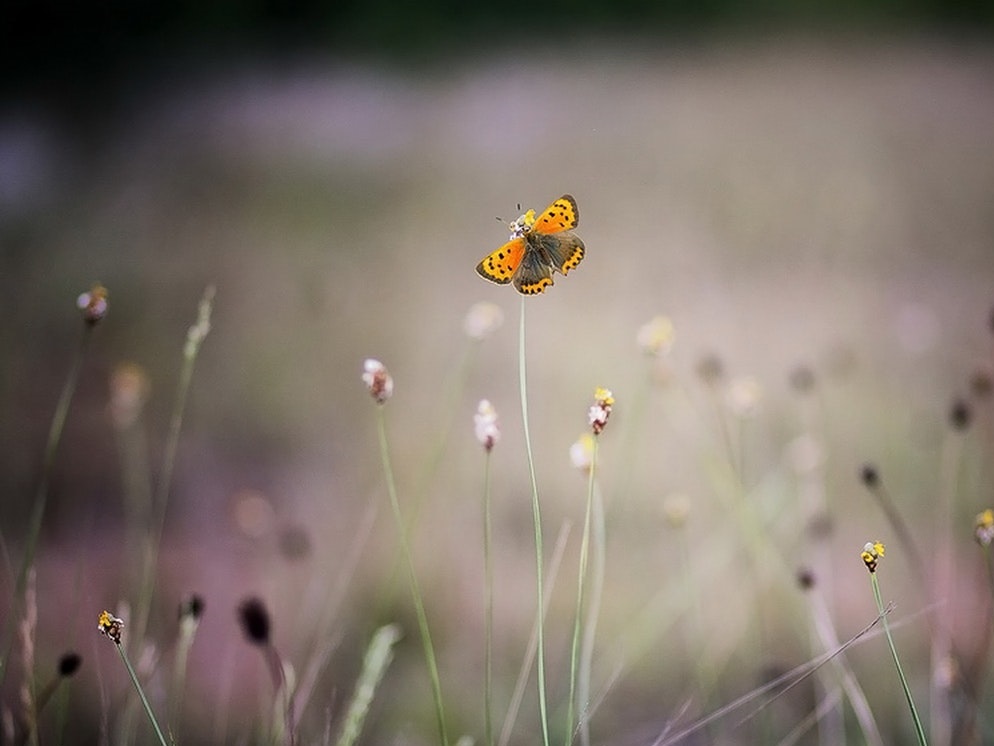 Simple User Interface (desktop)
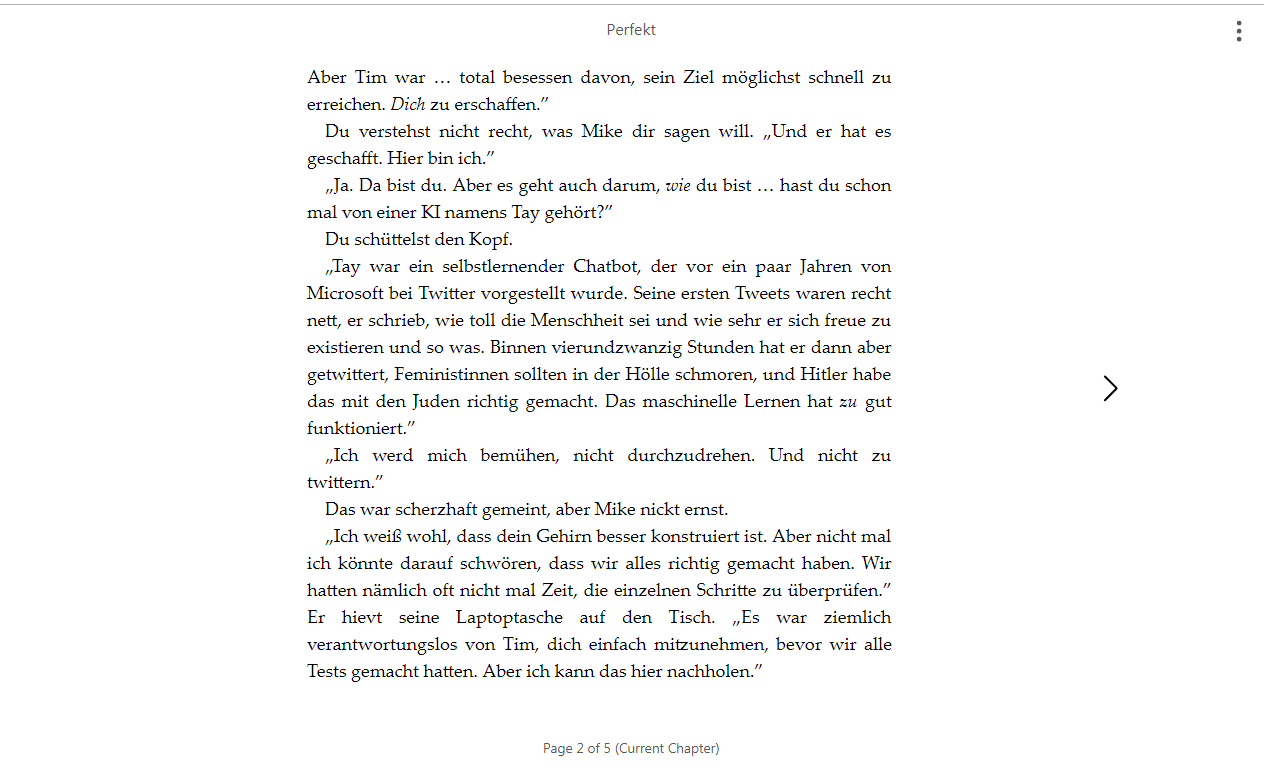 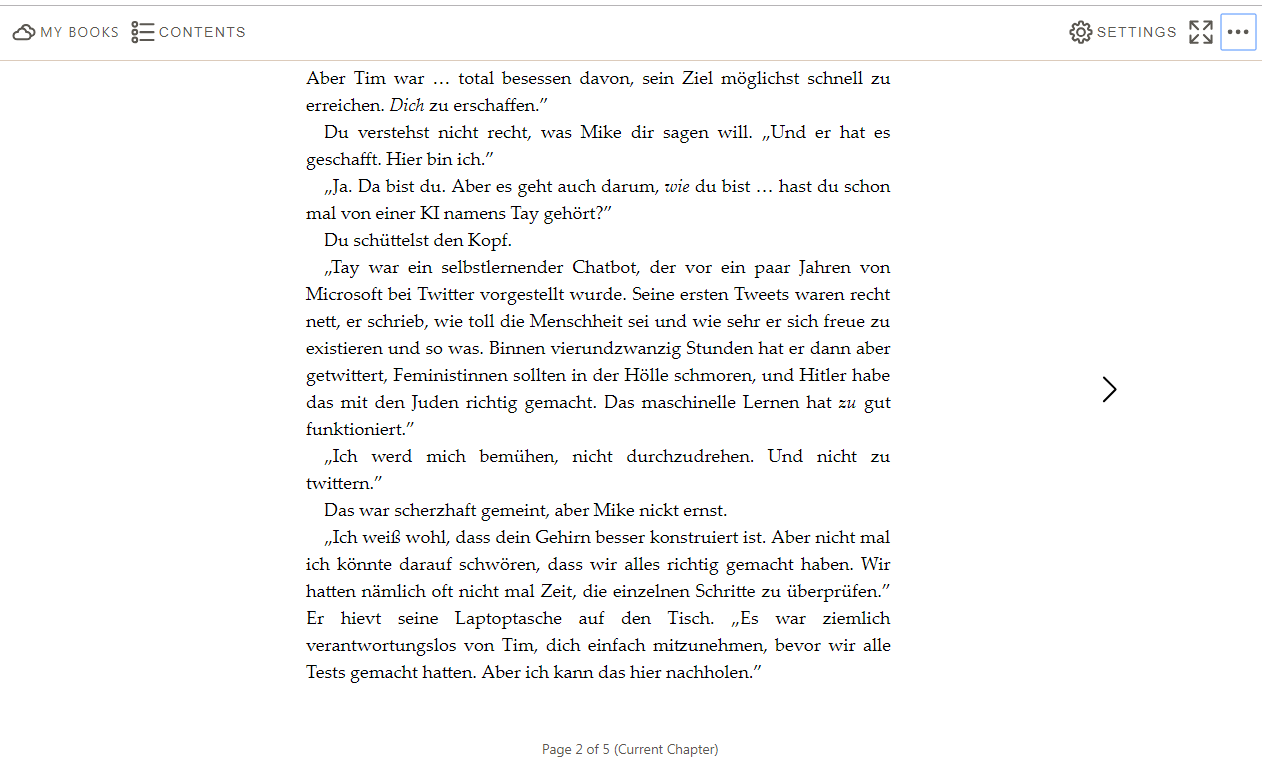 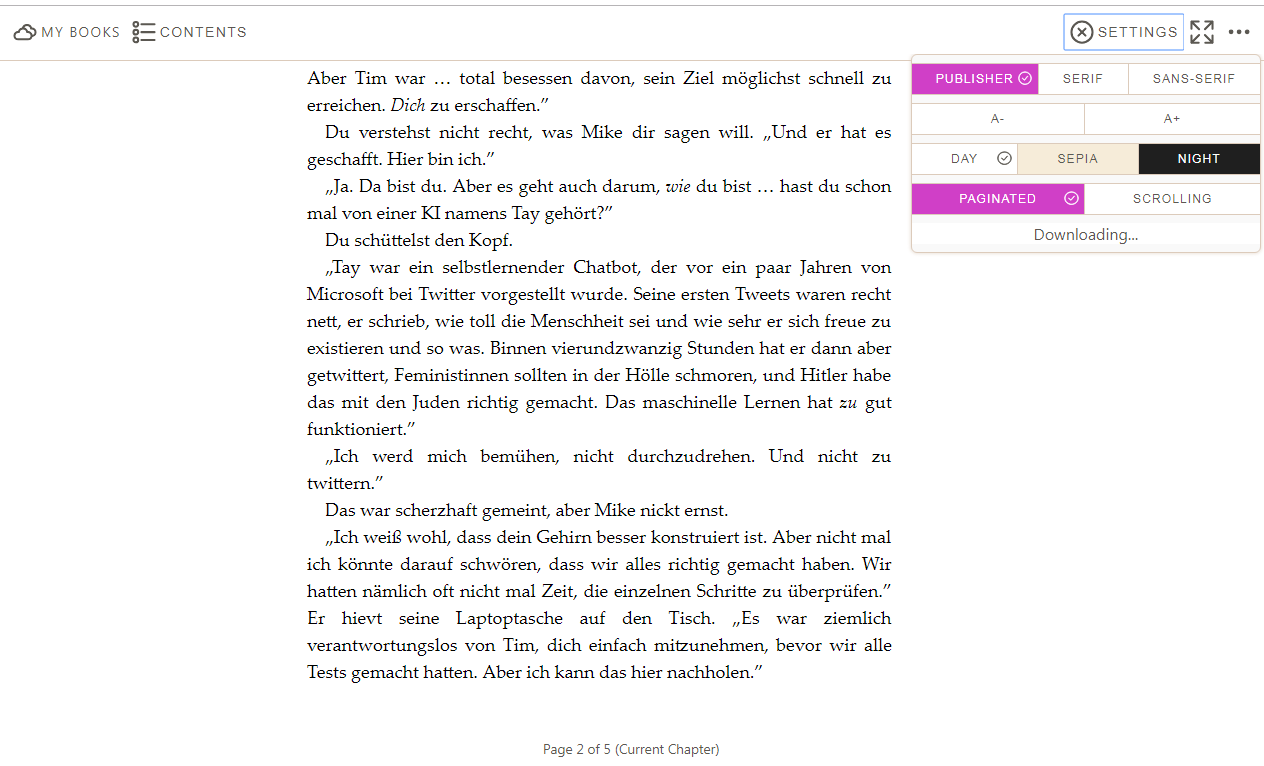 Principle 1: The reader should never be left guessing how to perform an action.

Principle 2: Do not overload the reader with too many options.

Principle 3: Use familiar icons and symbols whenever possible.
5
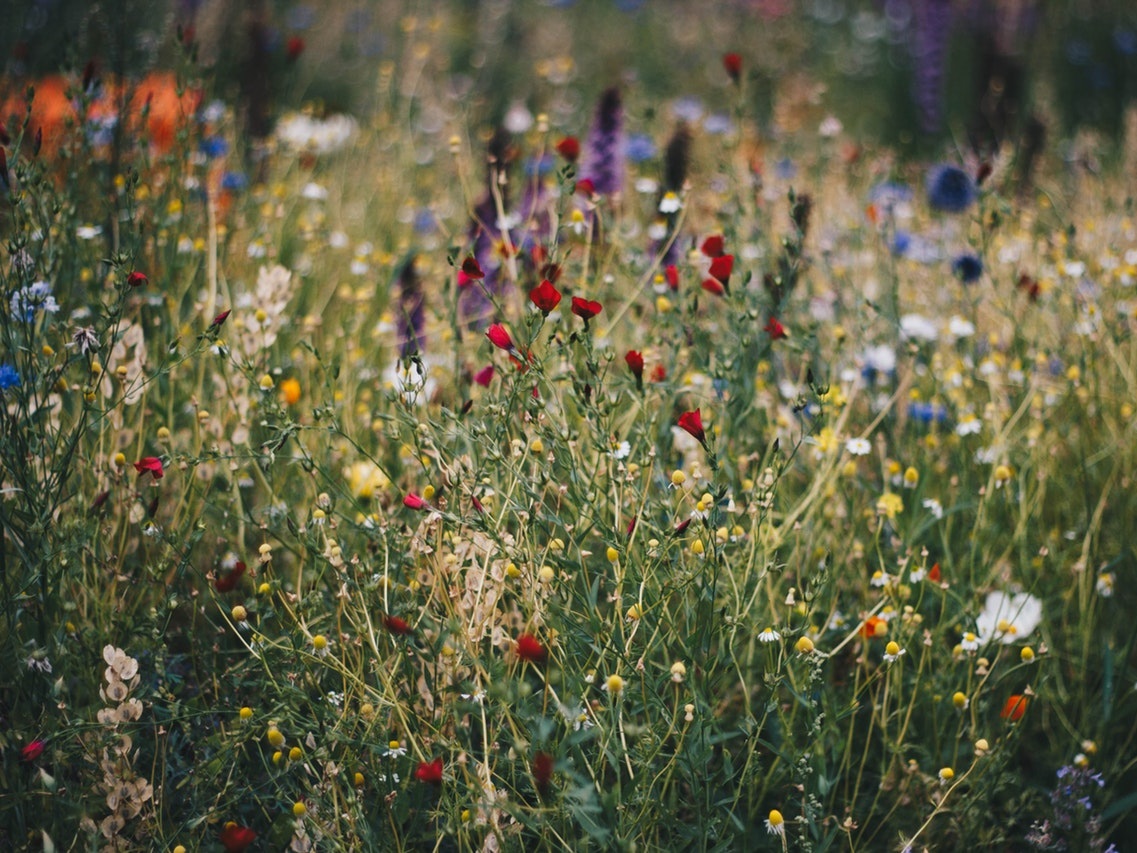 Simple User Interface (mobile)
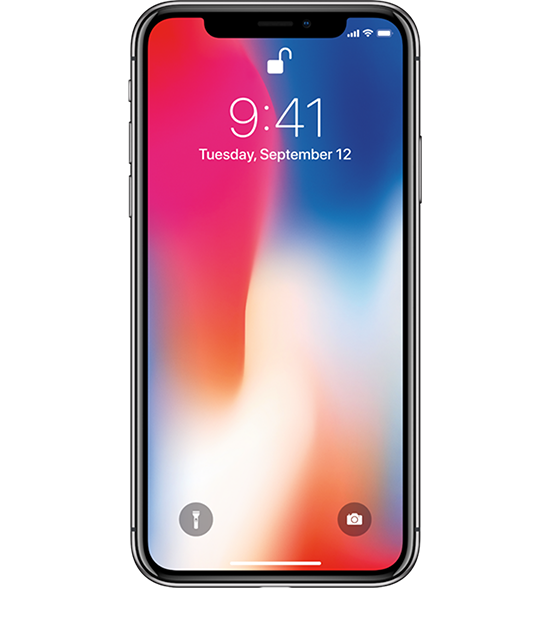 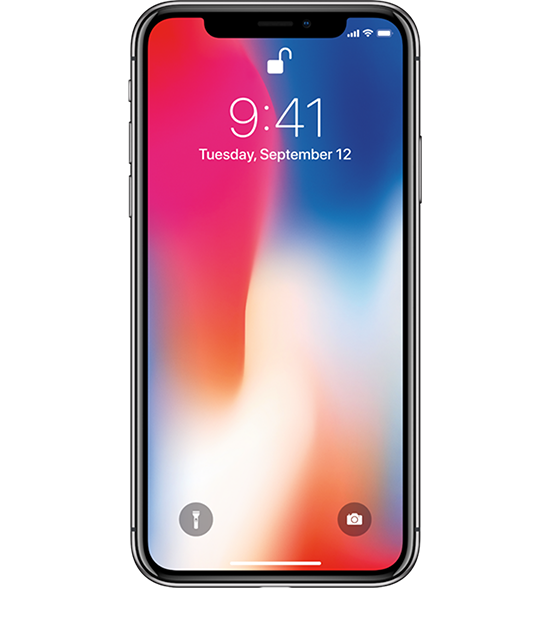 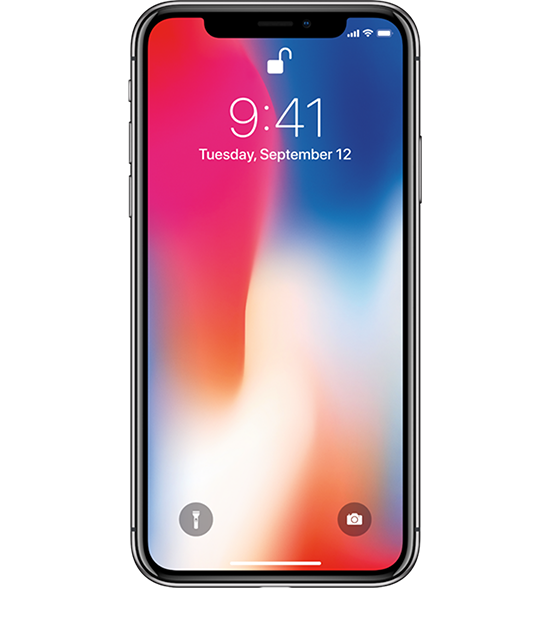 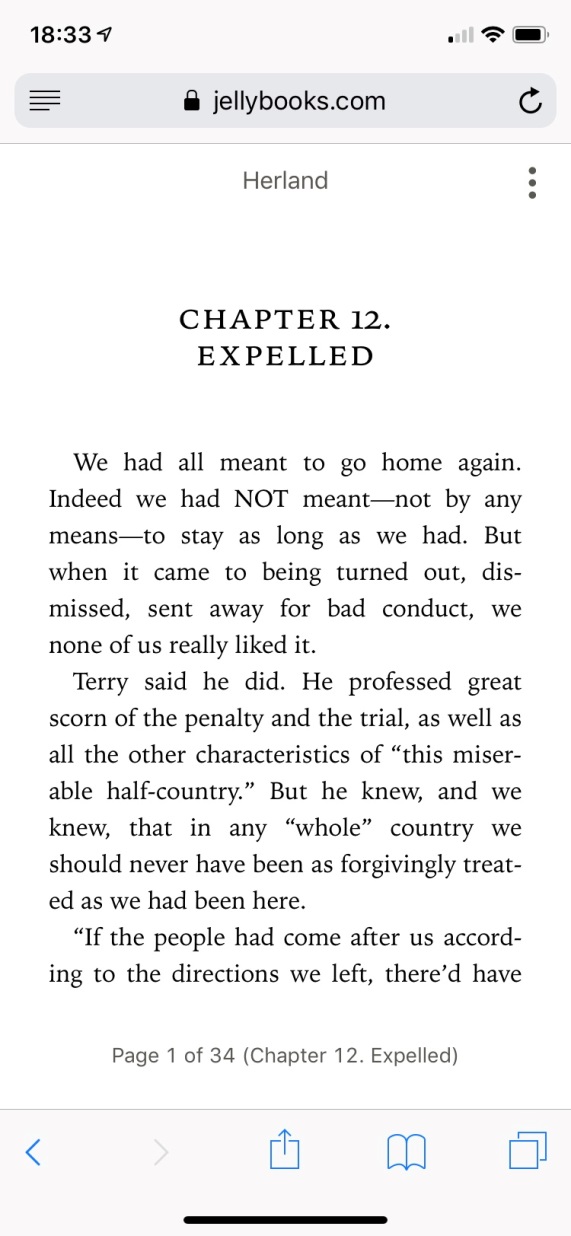 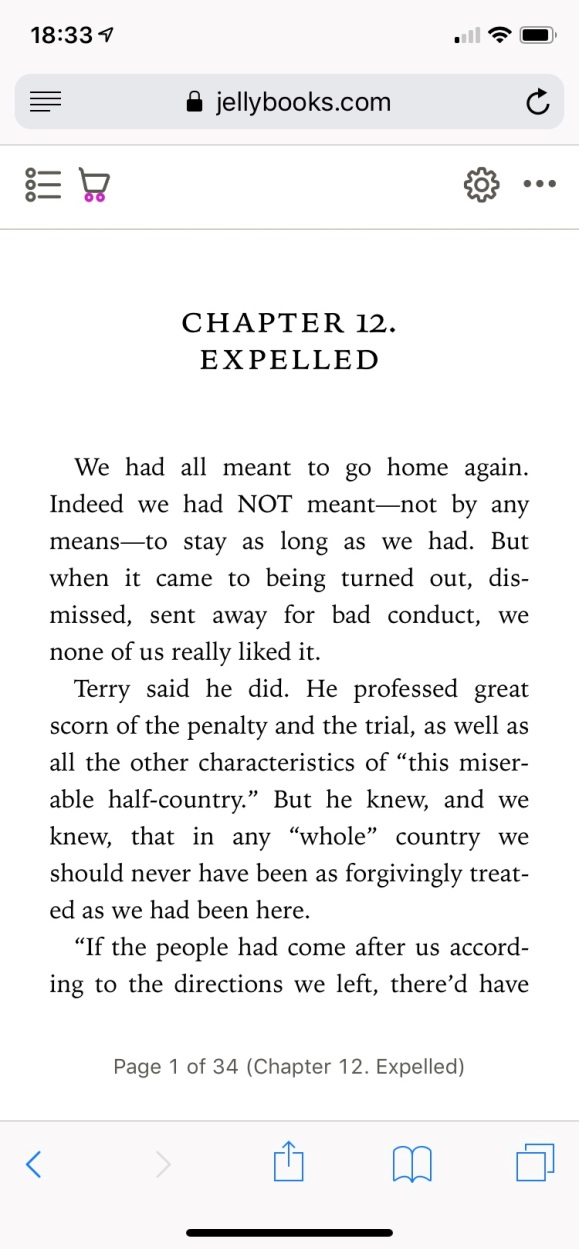 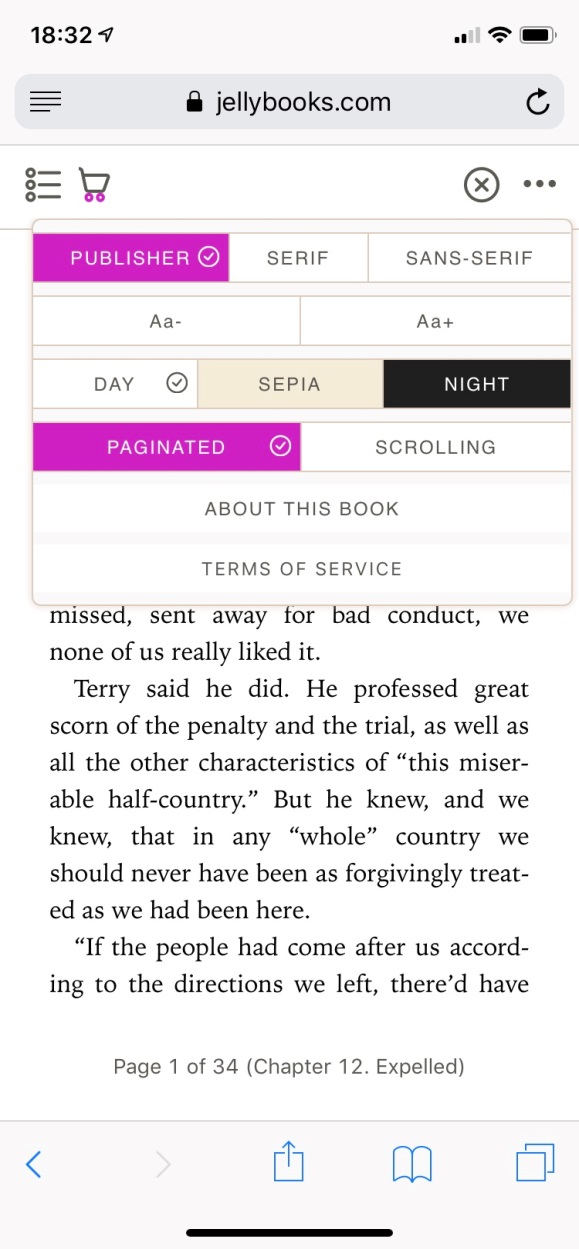 6
6
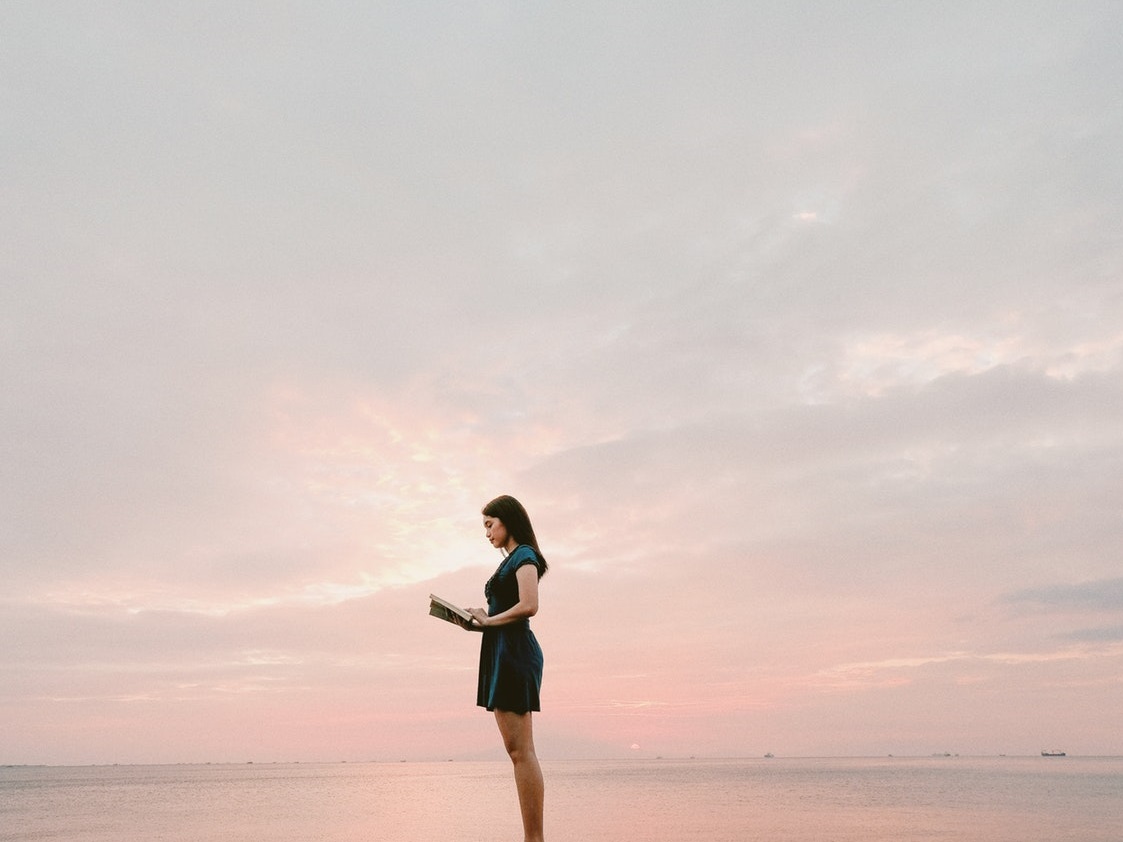 Click-to-Buy
It’s all about getting readers interested in buying a book

Promotes both digital and printed editions (print readers also use ebook samples!)

affiliate codes used to track conversion to actual purchase

Some “leakage” (user may simply walk into book store, so alternate KPI is sometimes reading engagement (over 2 to 5 minute of reading)
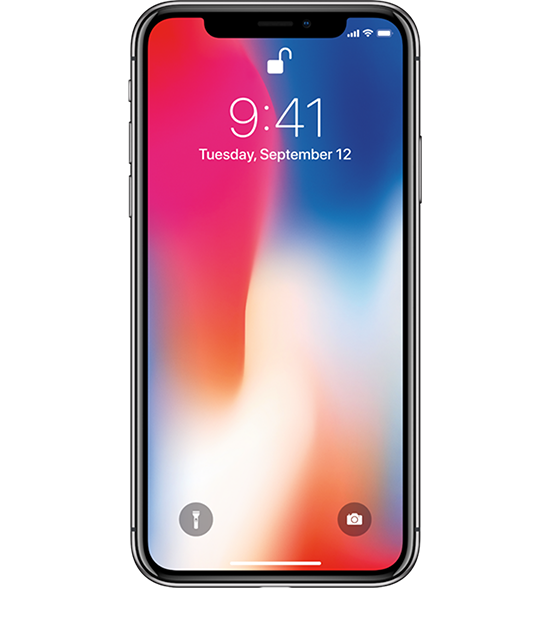 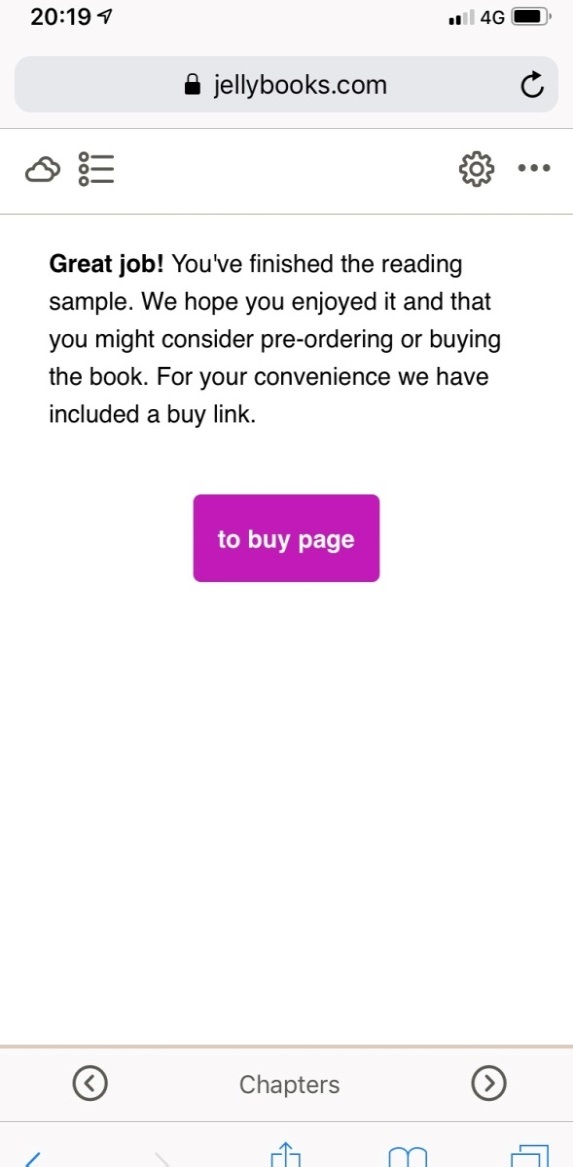 7
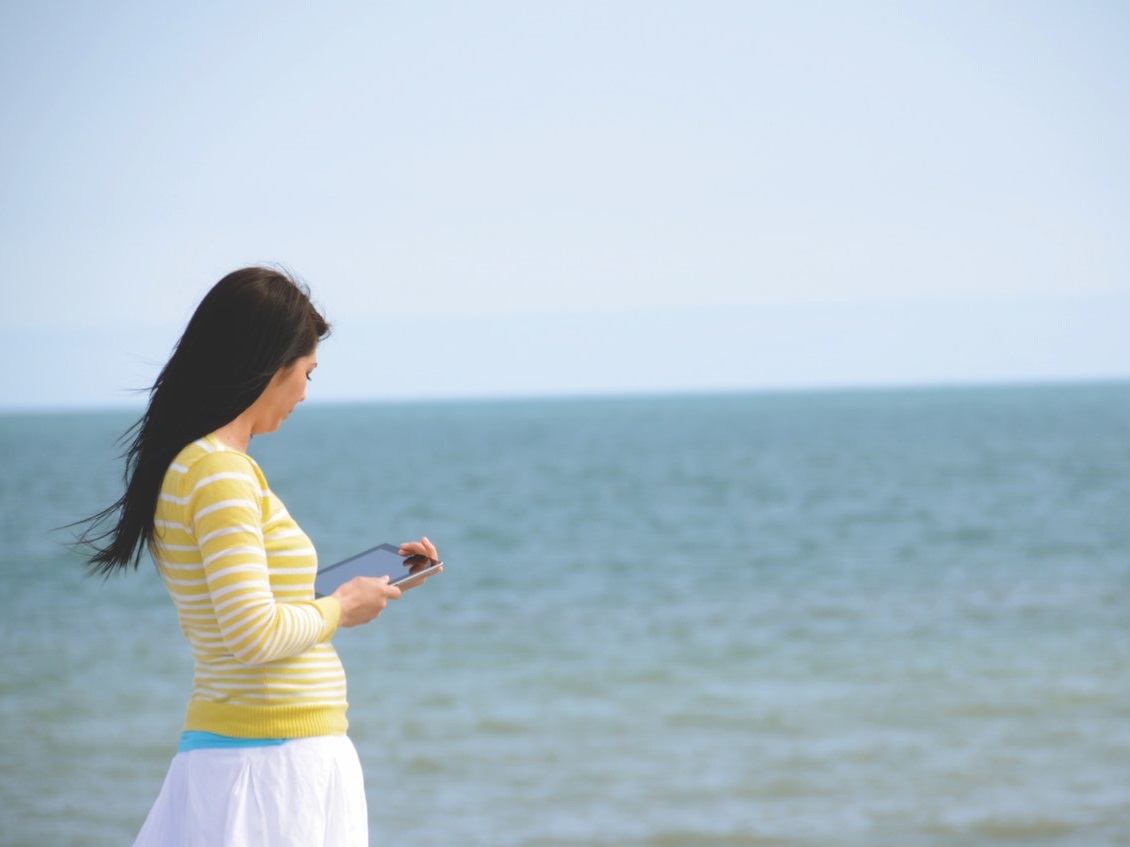 Measuring Conversions
8
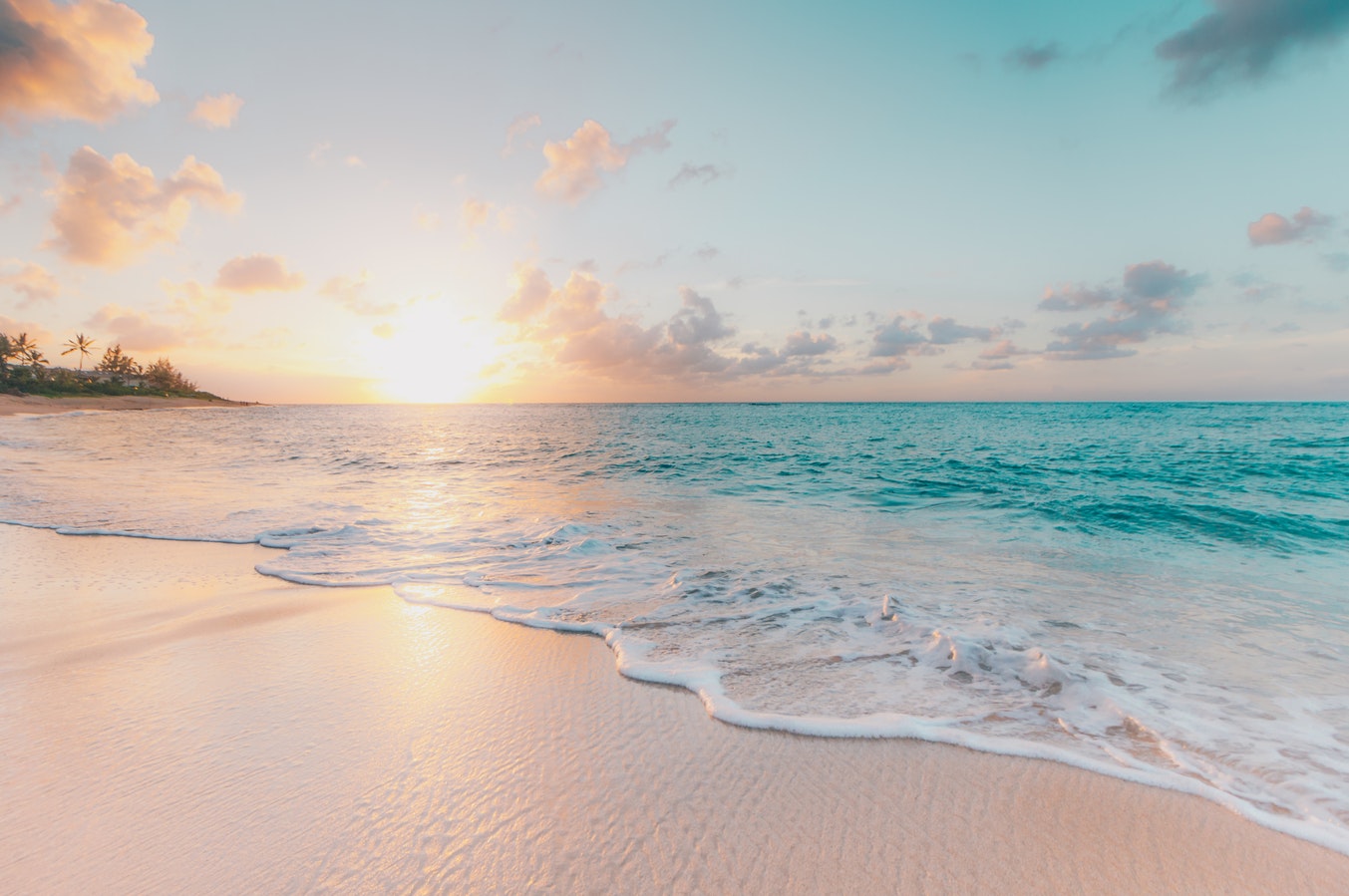 Recruiting Readers on Social Media
Goal was to recruit 1,000 test readers for a “classical” test reading campaign featuring five non-fiction books in the category “travel” (with two A/B cover tests).
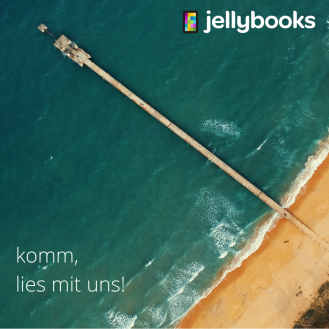 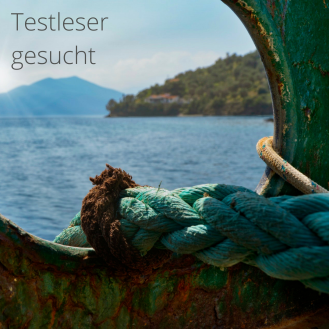 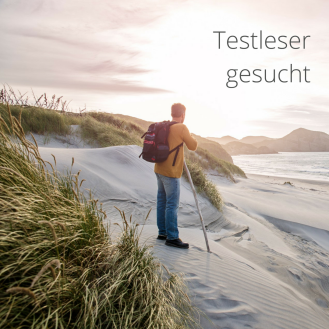 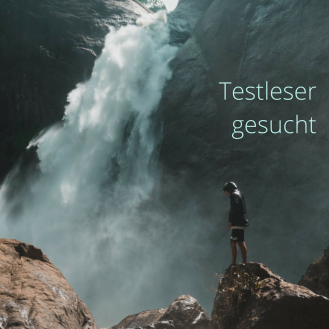 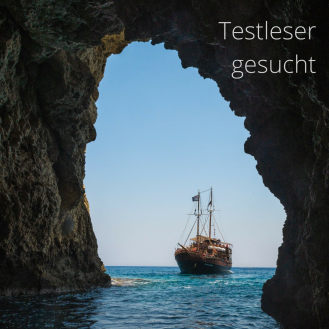 CPC:    €0.47
CAC:           -
CPC:    €0.15
CAC:    €0.52
CPC:    €0.20
CAC:            -
CPC:    €0.11
CAC:    €0.83
CPC:    €0.09
CAC:    €0.76
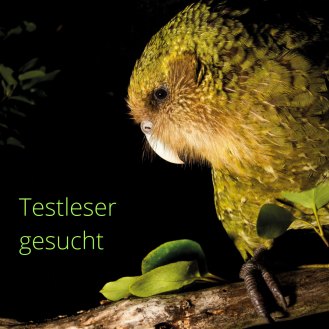 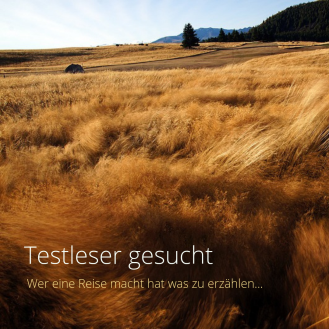 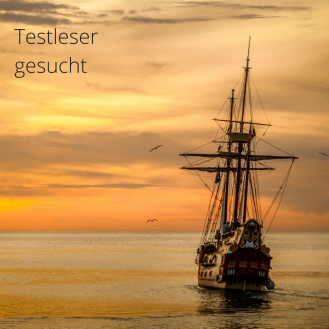 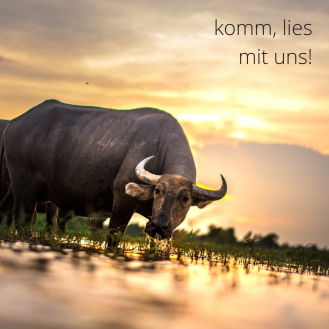 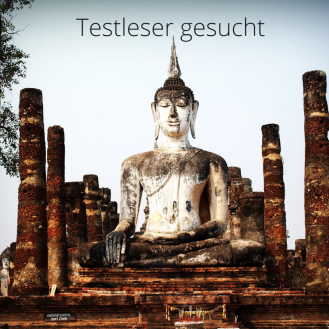 CPC:    €0.19
CAC:           -
CPC:    €0.10
CAC:    €1.12
CPC:    €0.17
CAC:            -
CPC:    €0.11
CAC:            -
CPC:    €0.21
CAC:    €1.60
9
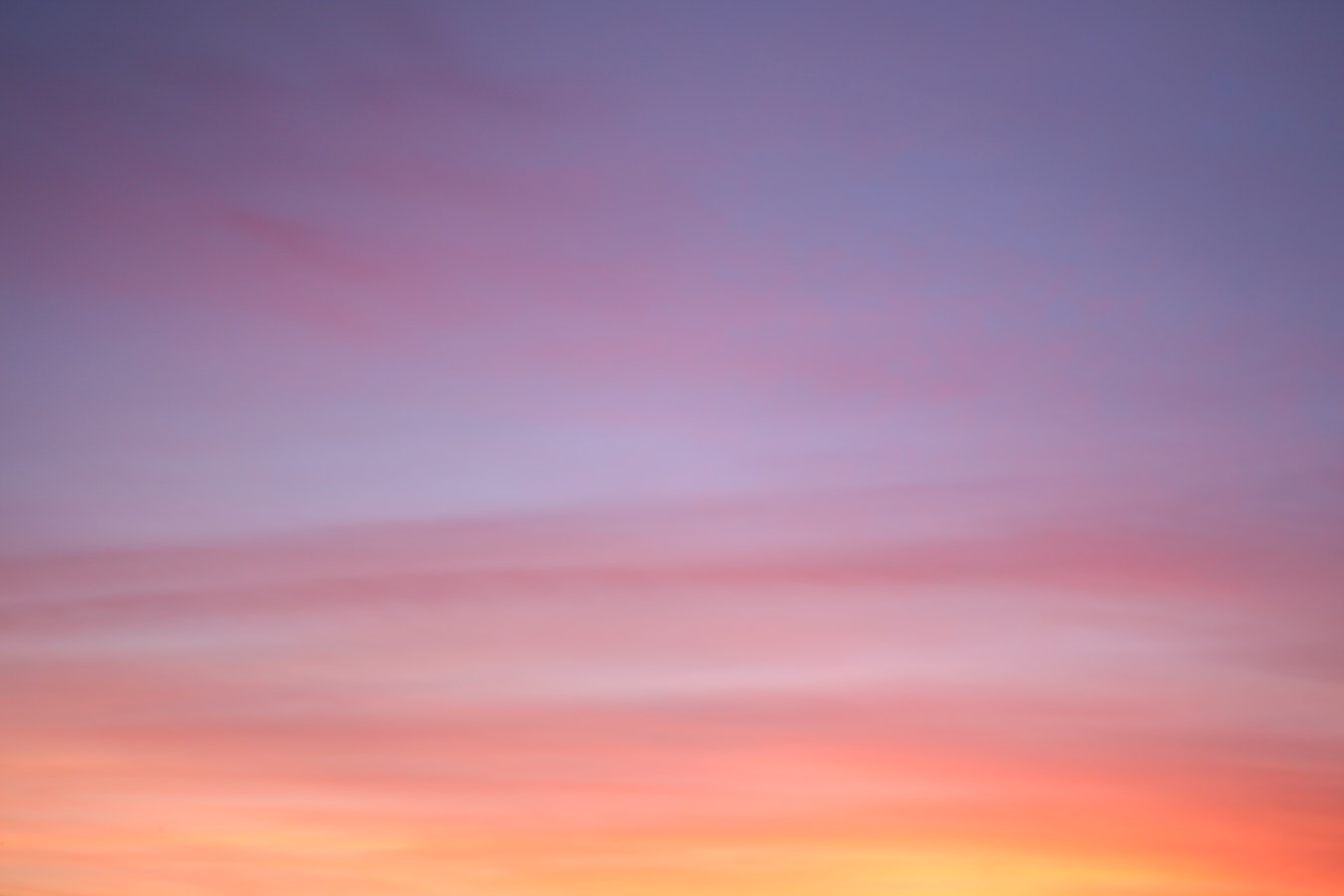 Recruiting Readers on Social Media
Goal was to recruit 2,500 test readers for a “classical” test reading campaign featuring samples of five young romance novels (including two A/B cover tests).
Keyword combo I
 
CPC:    €0.06
CAC:    €0.13
Keyword combo II
 
CPC:    €0.09
CAC:    €0.24
Over 1,500 readers recruited 
in this case via Instagram (ages 13 to 25) with a budget of €150 
(rest was recruited organically).
10
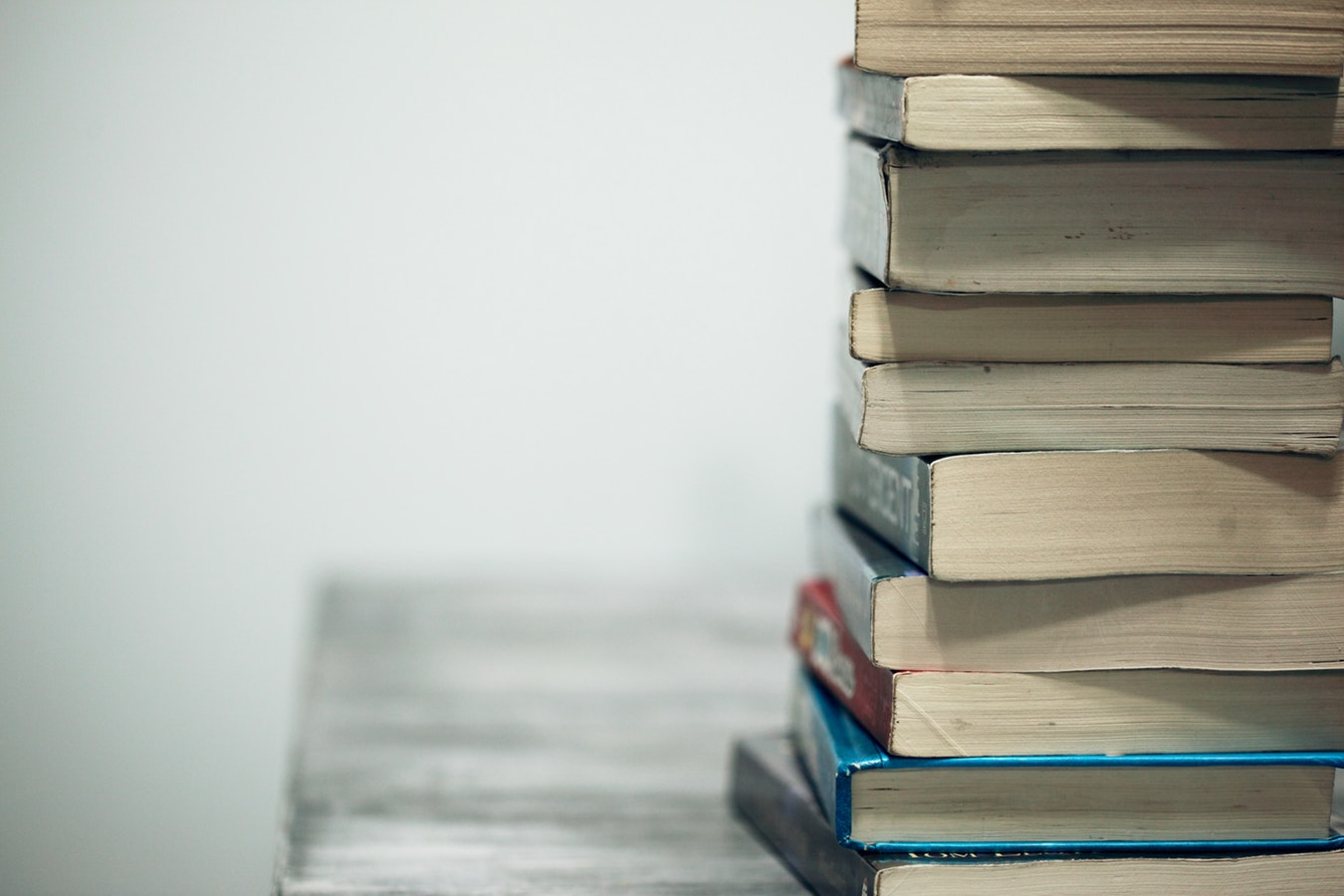 Plot Twist
The narrative isn’t that simple...

...there is a deeper story here.

How people read (e)book samples is actually poorly understood. Welcome to... 

The Secret Life of Readers
11
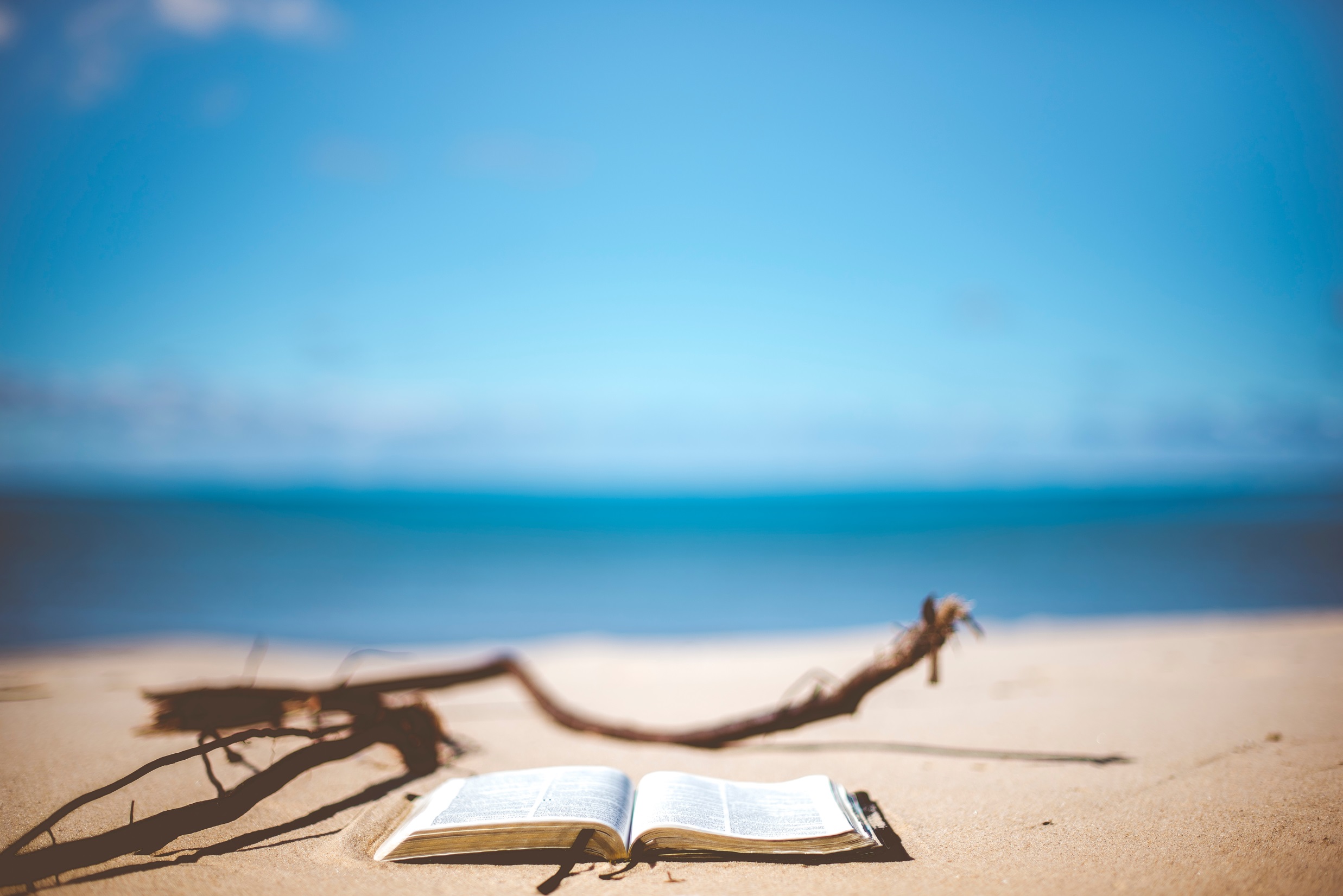 Observing Readers...
12
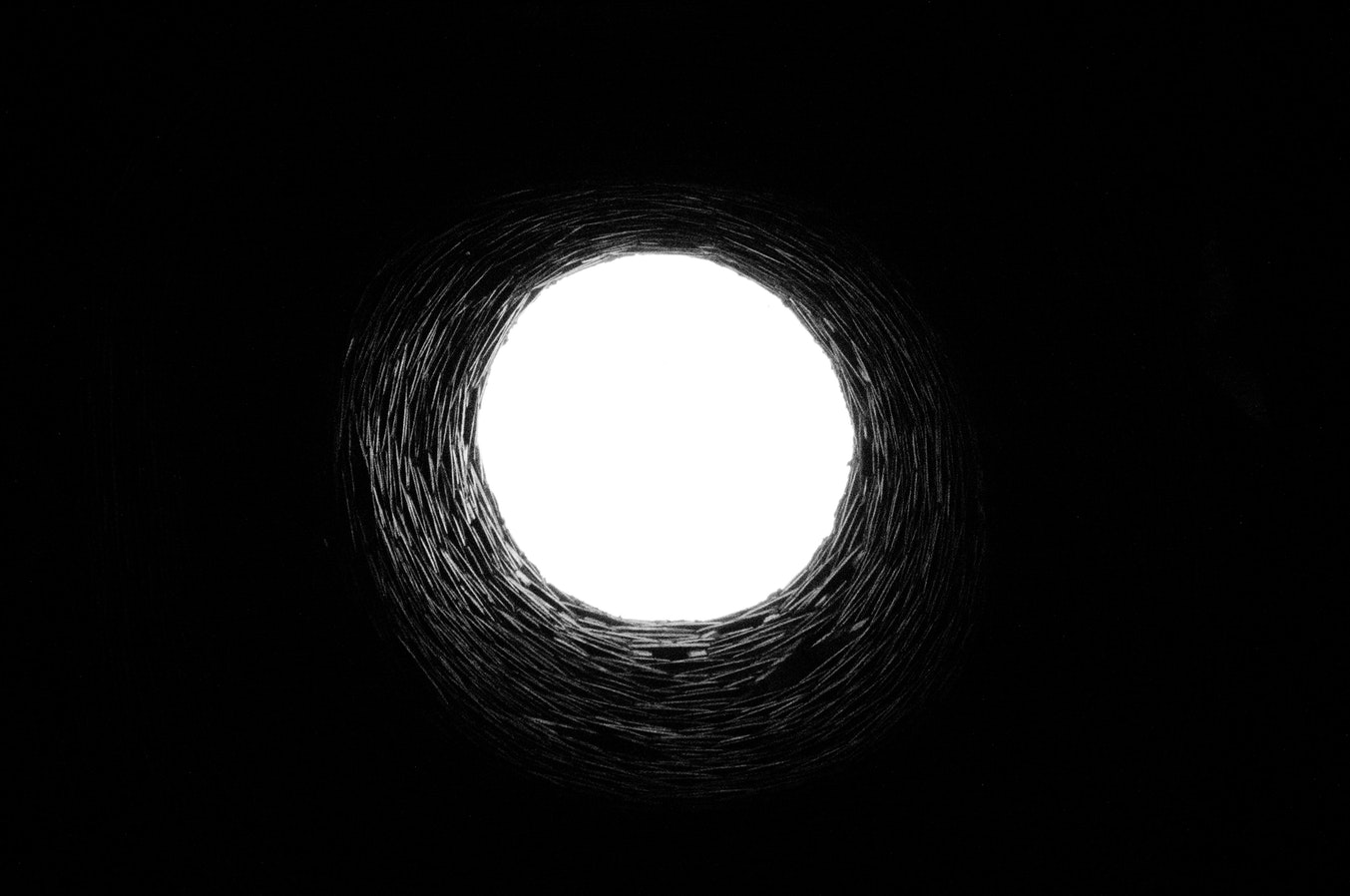 Reader Retentioncontemporary readers are an impatient lot !!less than 6 seconds
Readers recruited via  social media:

Large percentage of readers 
do not proceed beyond the cover!

Many drop off in front-matter.

Many convert to buying before finishing the sample.
13
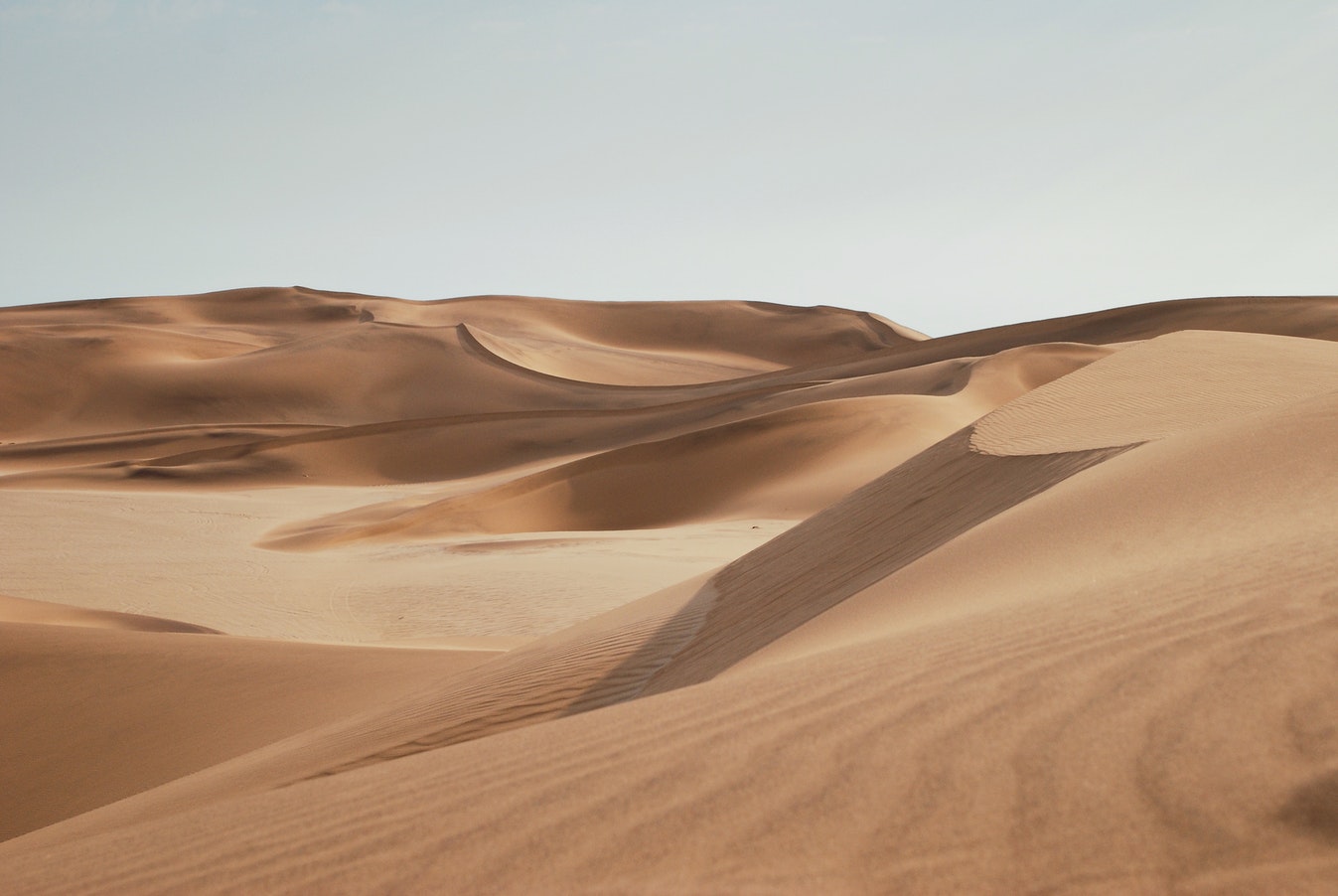 You already lost me at the cover...The context seems to influence how people interact with ebooks
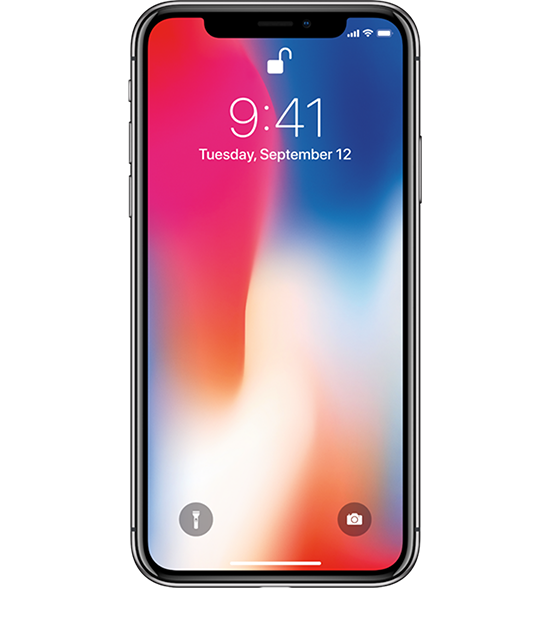 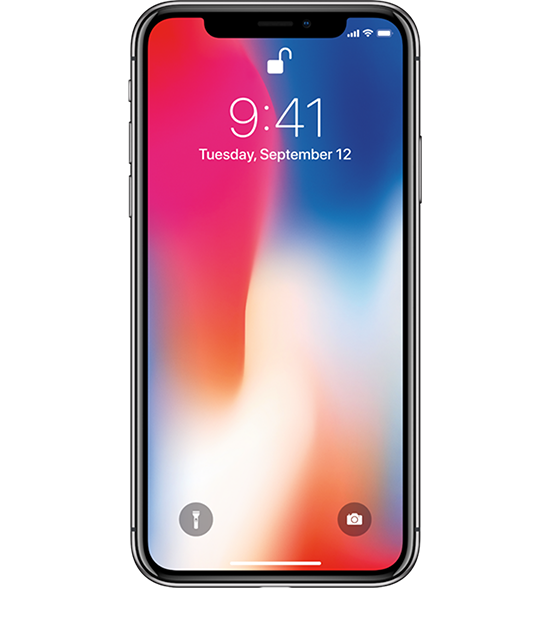 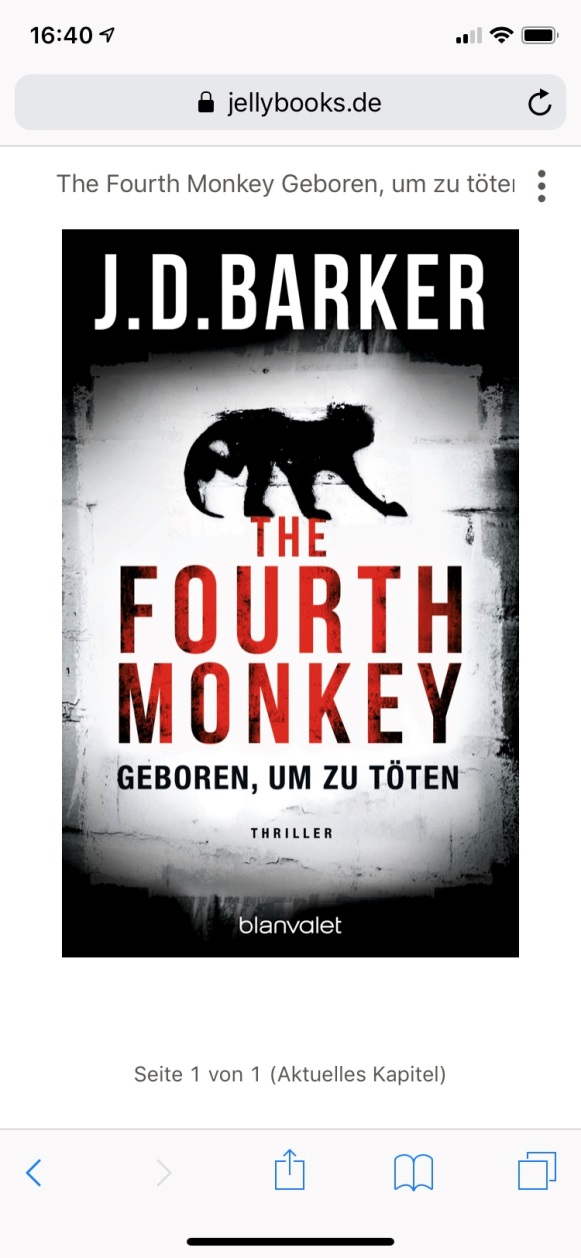 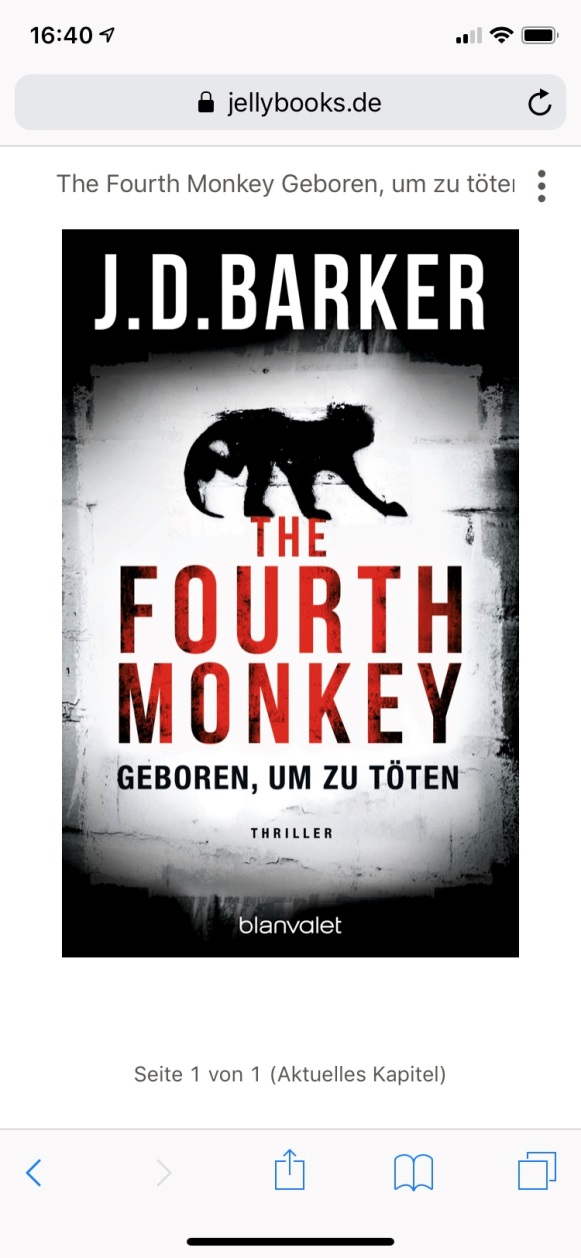 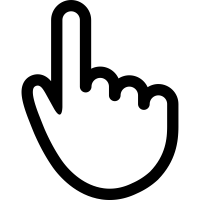 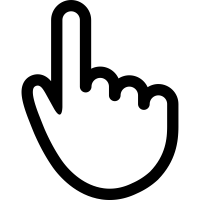 14
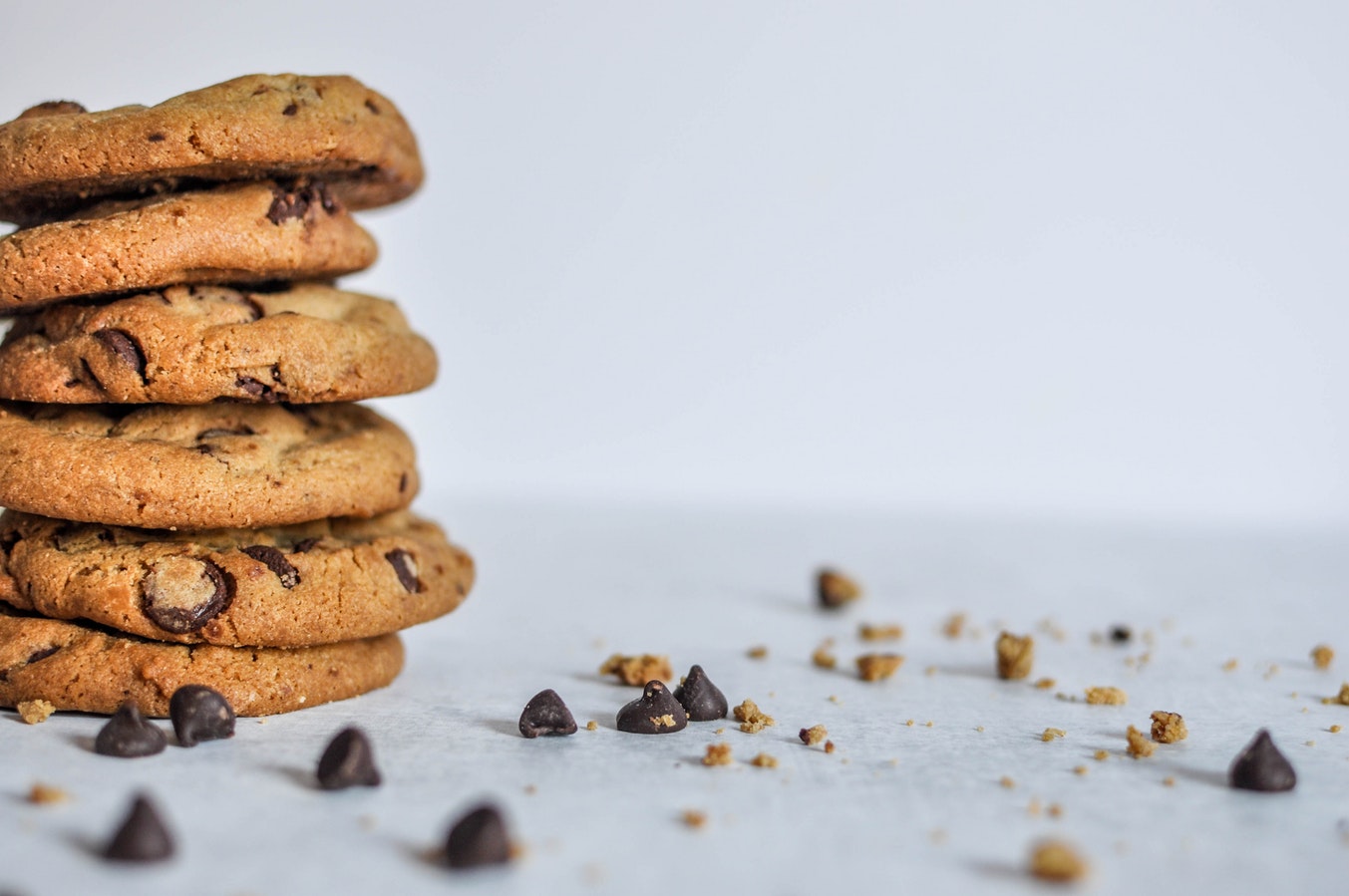 Keep them interestedattention is always fickle...
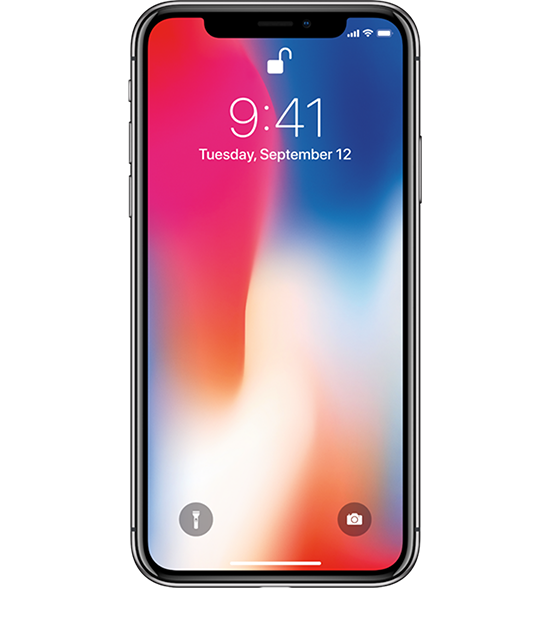 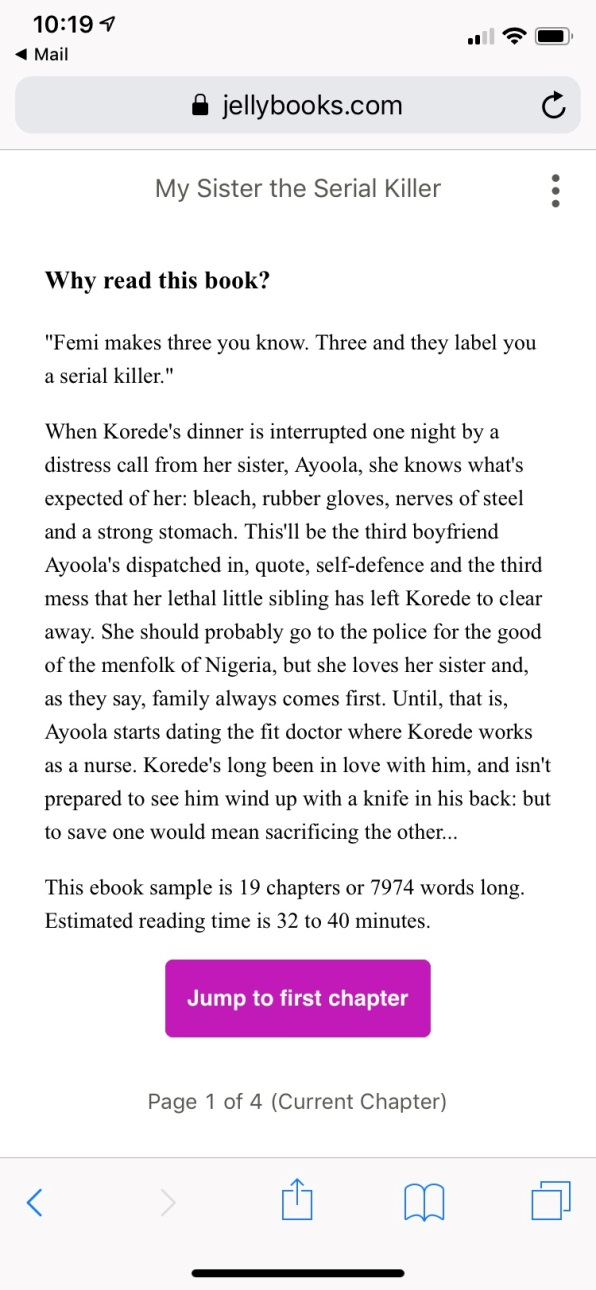 15
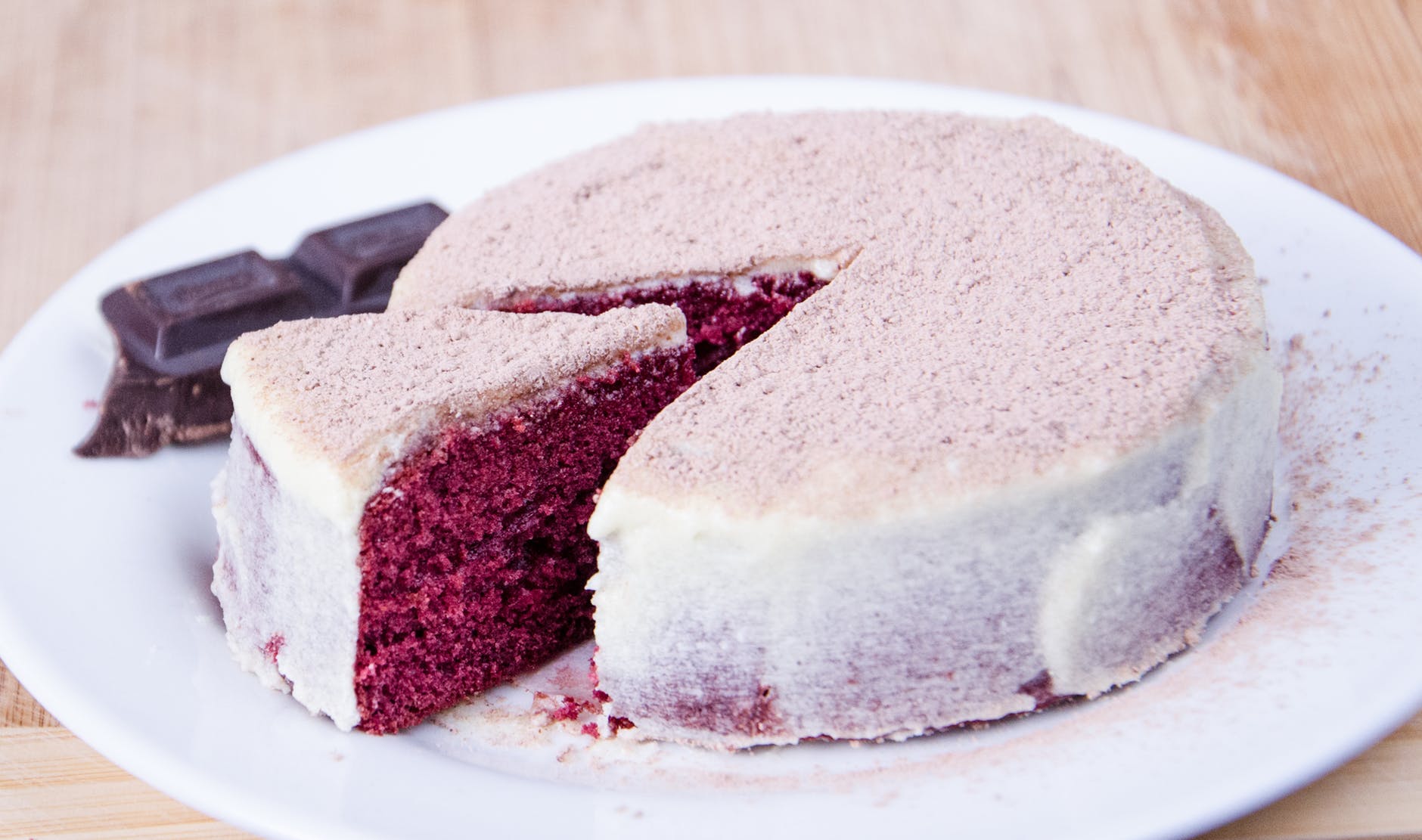 How large should an ebook sample be?The cloud reader is a great platform for testing & measuring what size converts best...
Size of sample
Front matter
New book plate
Length of reading sample
16
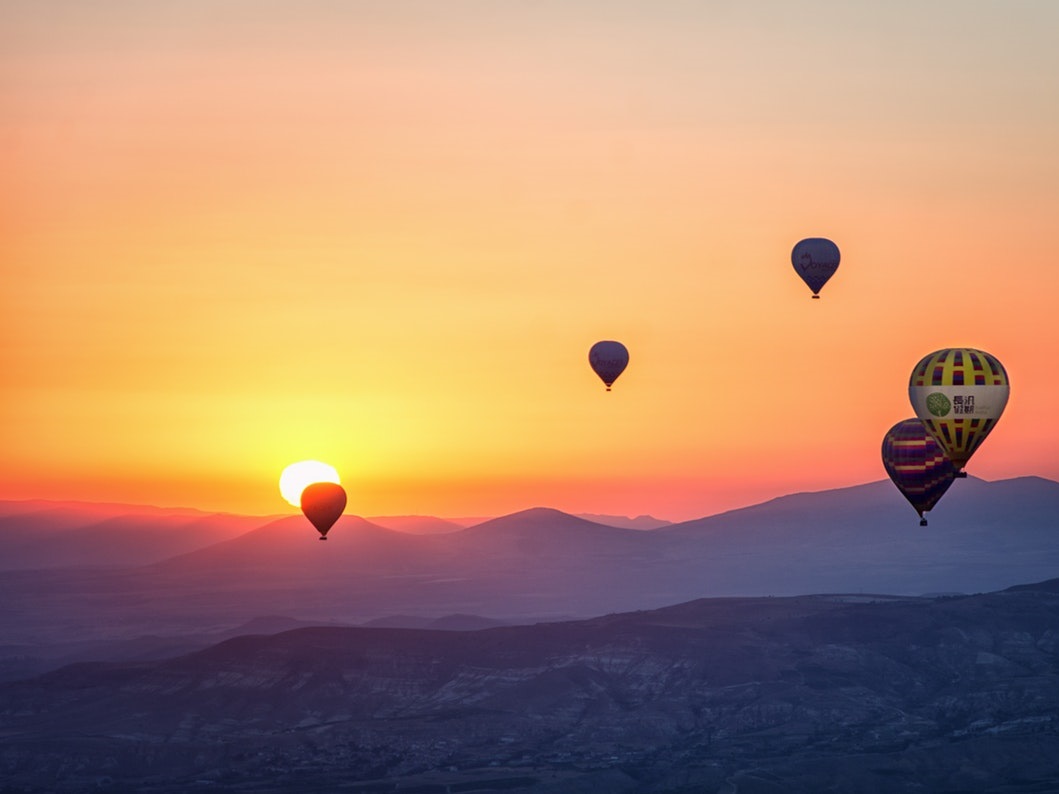 Reinventing the Ebook Sample
Optimum length of an ebook sample
Increasing engagement (reading time)
Maximizing conversion to purchase
Stimulating sharing 
     (word of mouth)
 

Data capture within Cloud Reader + Jellybooks analytics allows us to optimize engagement and discovery paths and reinvent the (e)book sample experience
17
beyond the novel...
18
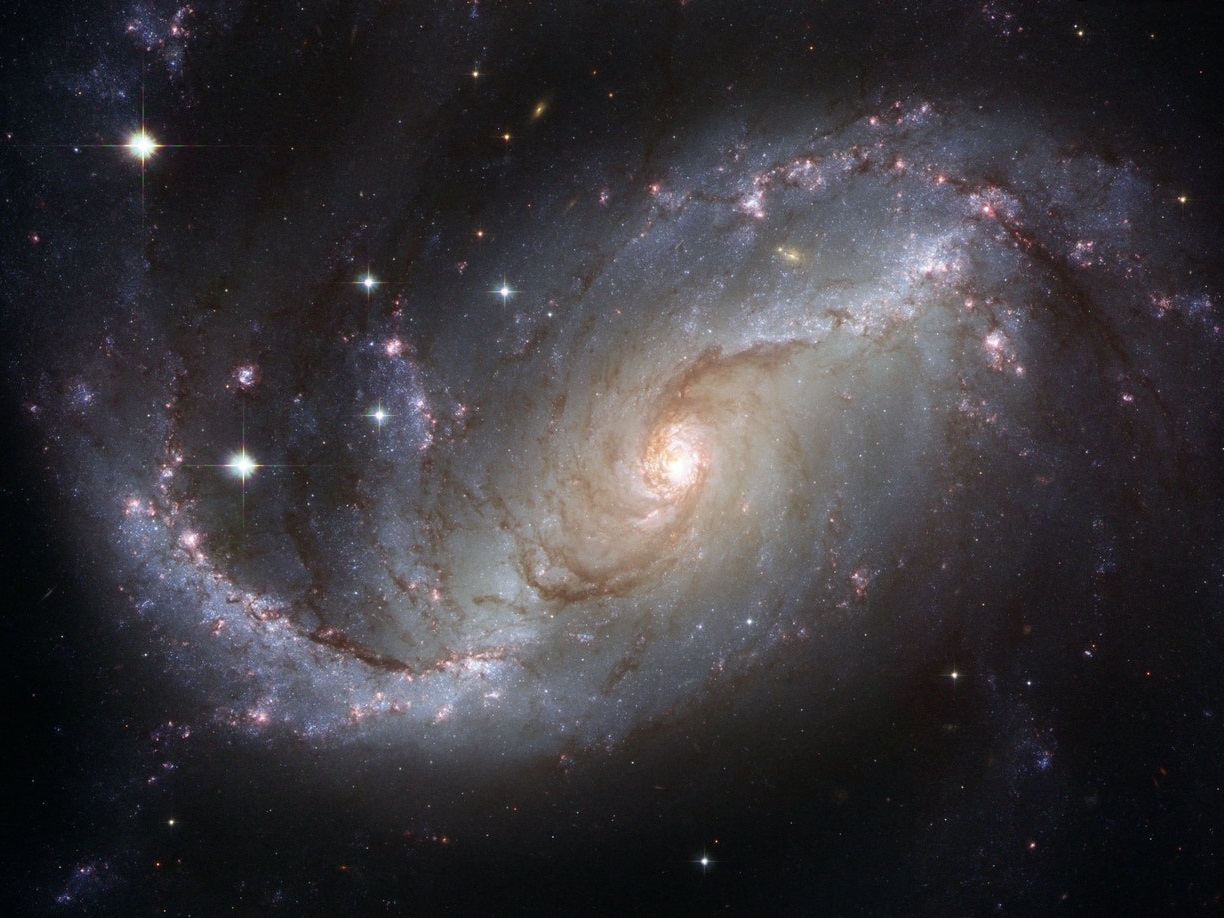 STM and Academic Books
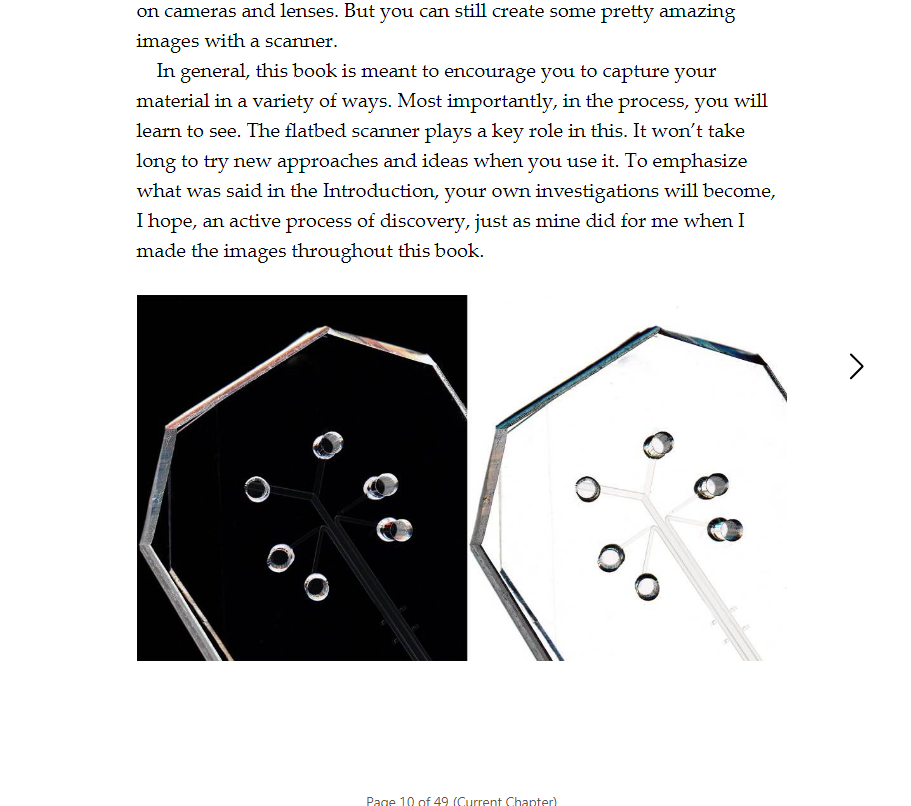 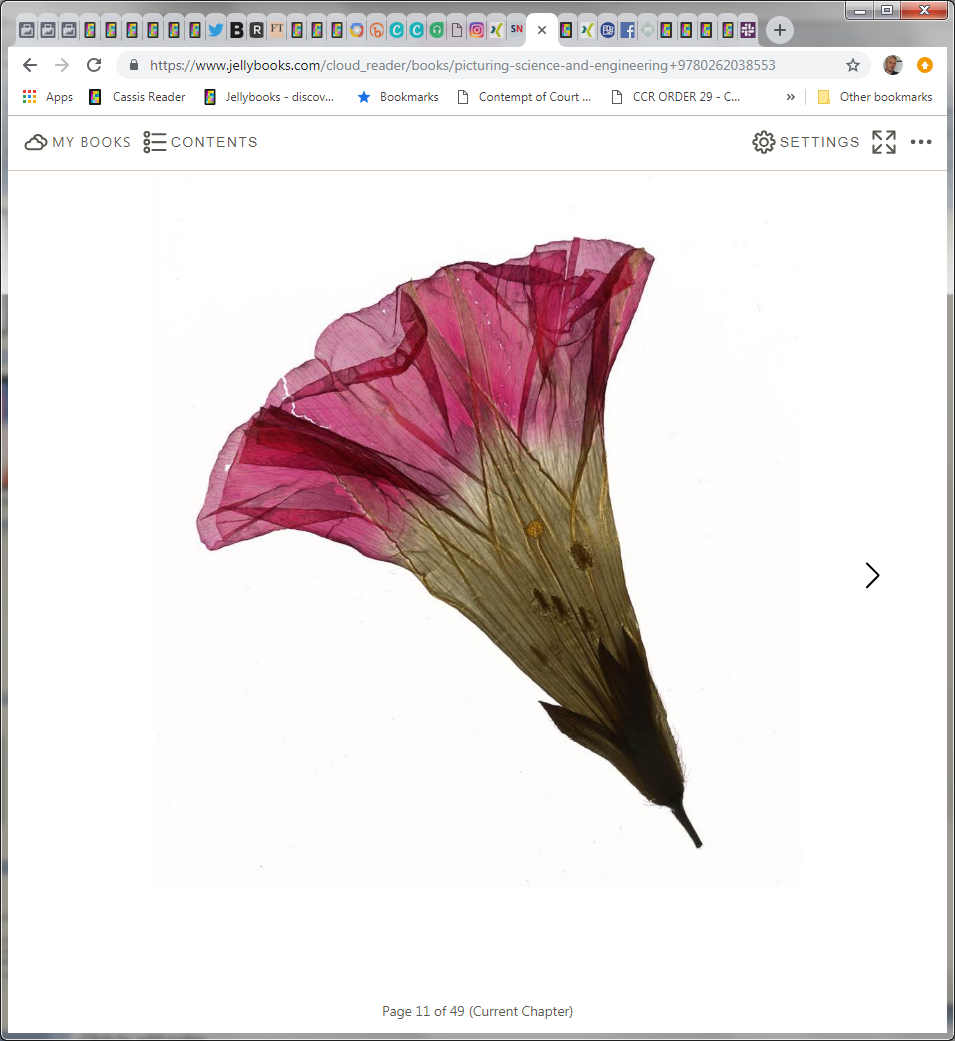 MIT Press: jbks.co/science-and-engineering
19
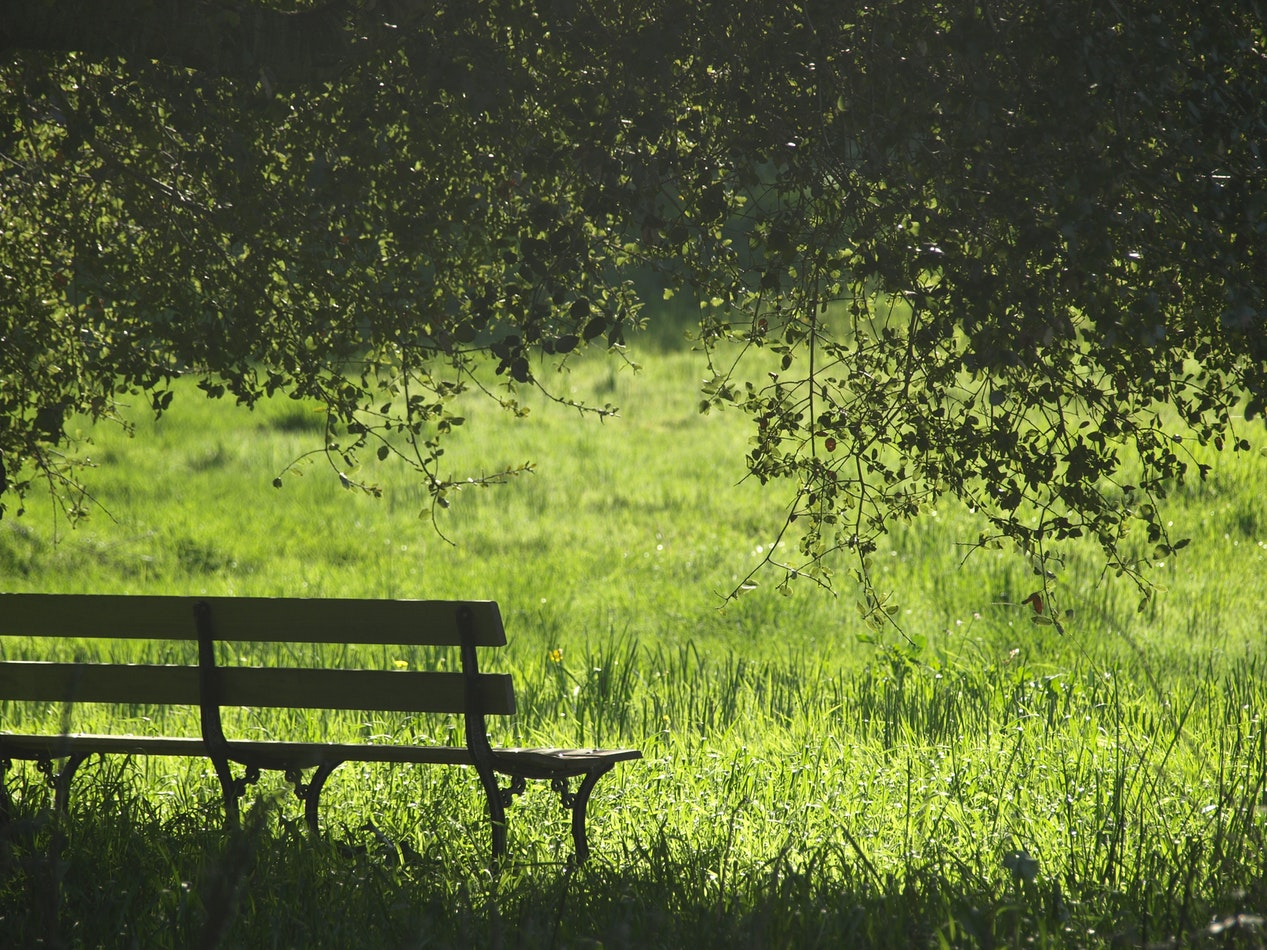 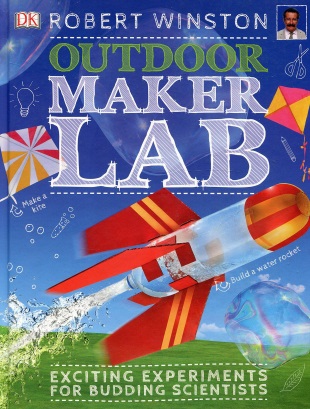 Fixed Layout
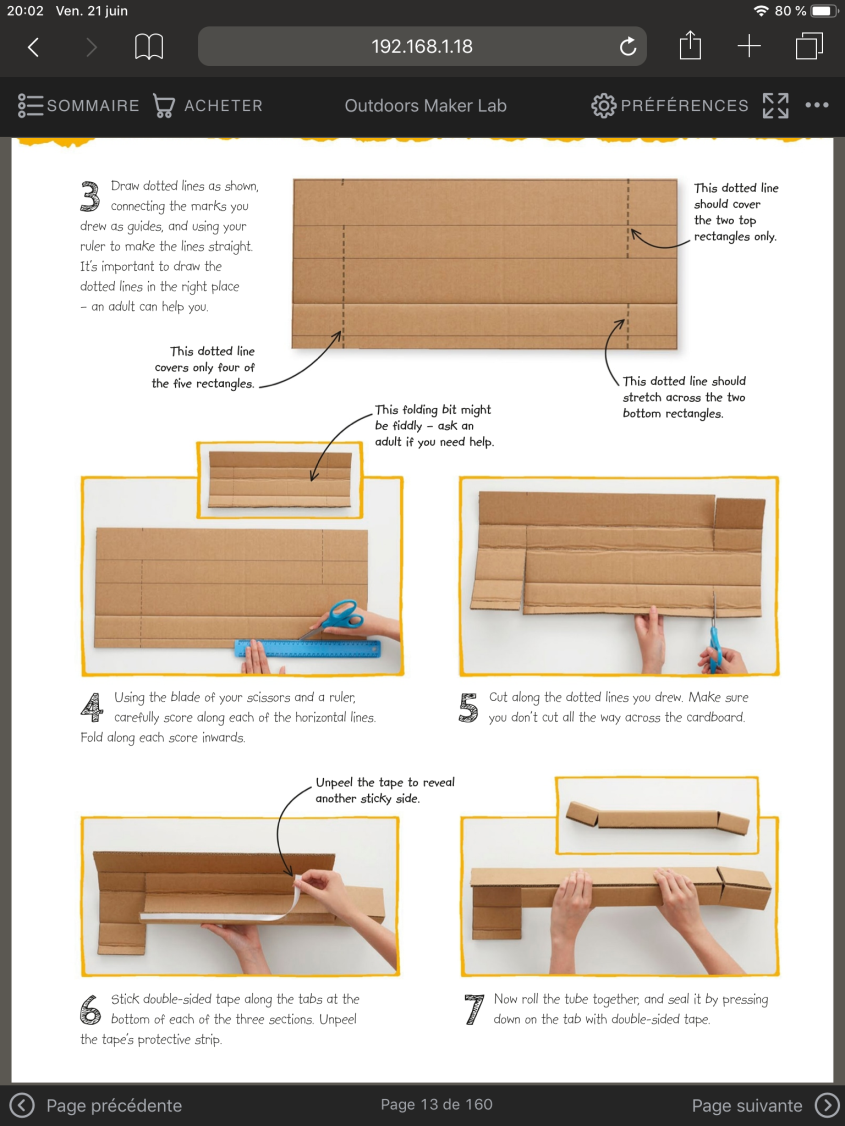 http://www.jellybooks.com
Children’s books
Cook books
Highly illustrated books
Comics/bande dessinée
20
Technologybehind the Jellybooks Cloud Reader
21
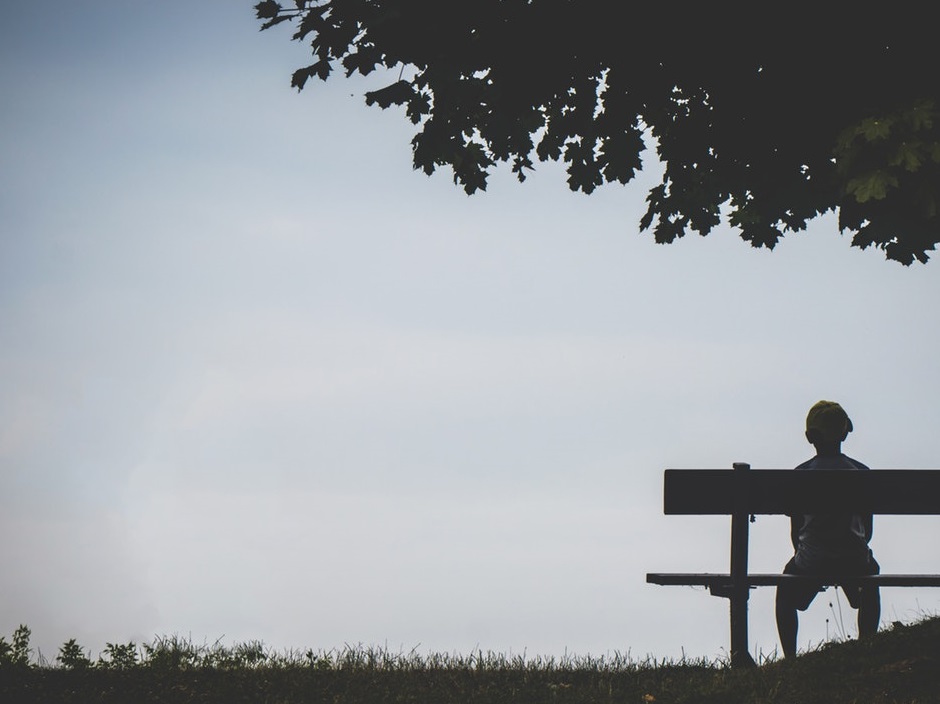 Readium 2
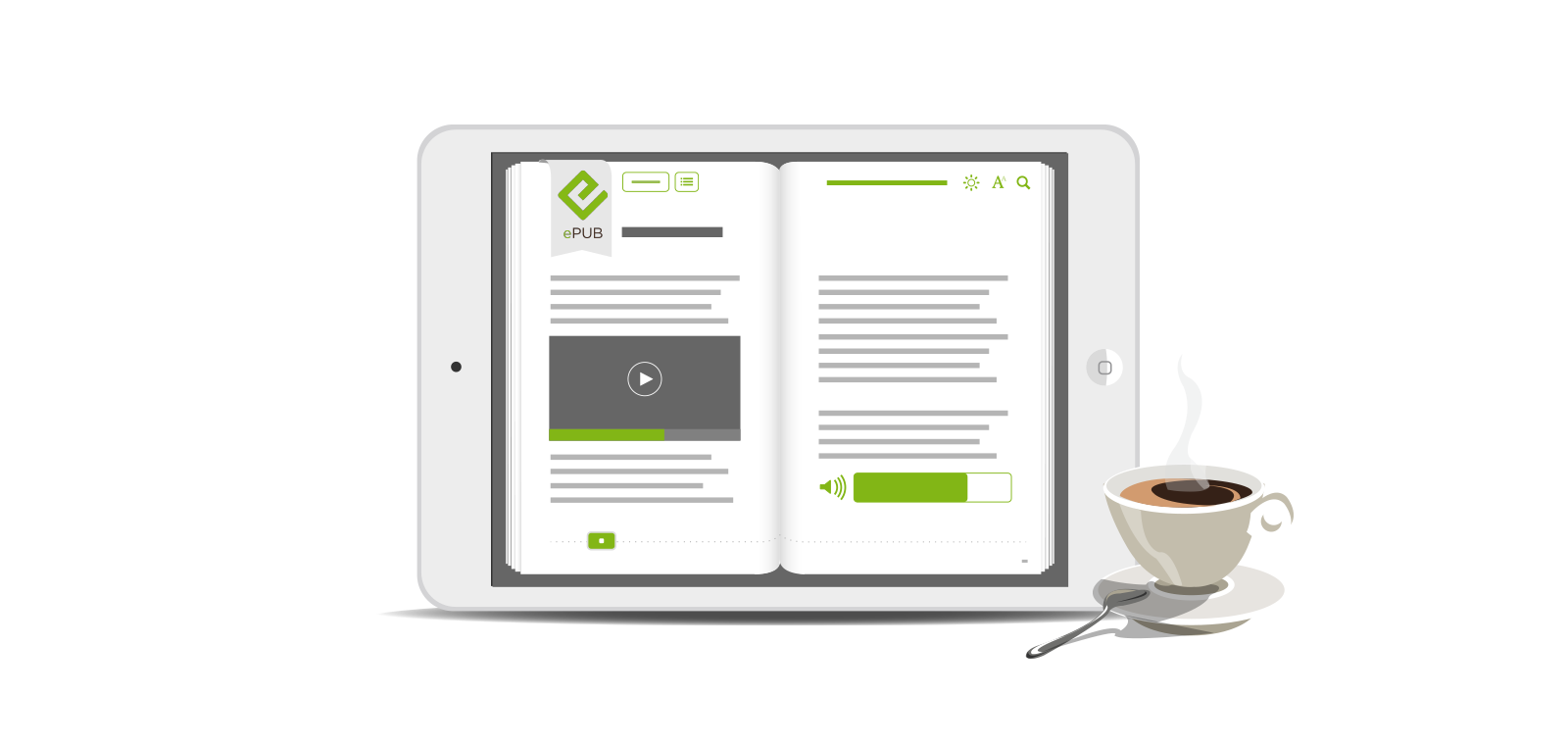 new possibilitiesnew opportunities
new possibilitiesnew opportunities
Our starting Point was the code base for the Simply E app developed by Amy Slagle/New York Public Library (NYPL).
22
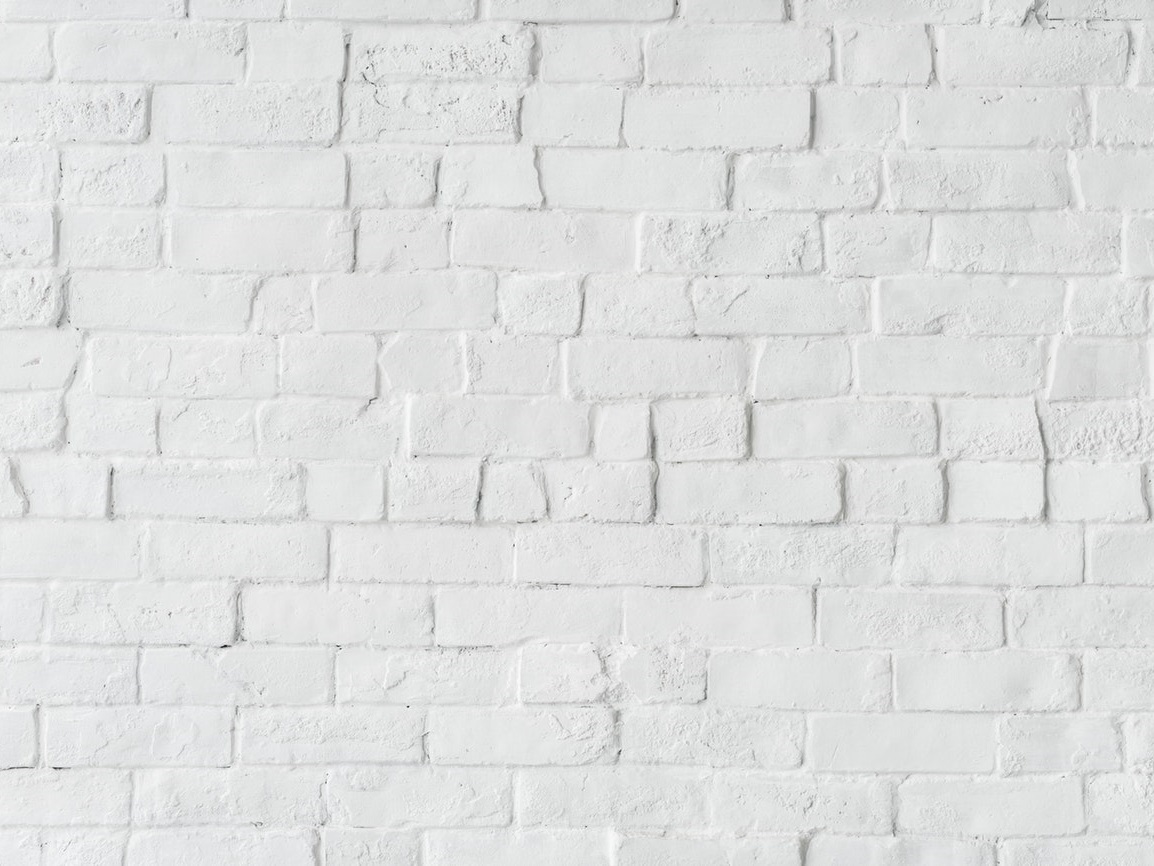 Architecture - Jellybooks Cloud Reader
Client Device
(any browser capable gadget)

R2 - Navigator
Personalisation
(dynamic injects 
personalised intro and buy pages)
Jellybooks Servers
(high availability architecture)

R2- Streamer
ebook samples 
prepared from ePub 2 or ePub 3 files
and resources streamed on demand
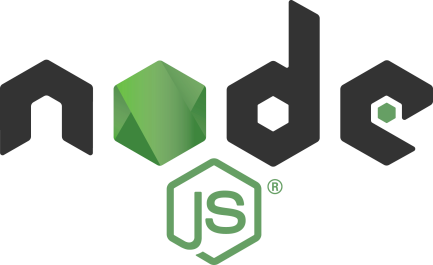 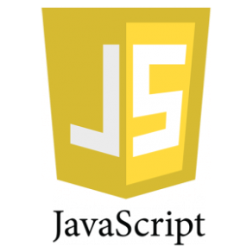 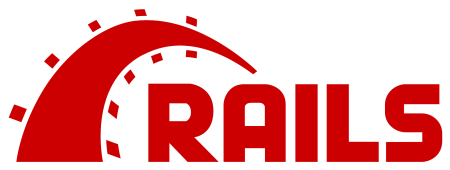 23
Team slide?
Jellybooks Readium Team
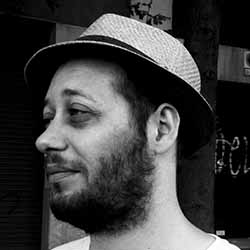 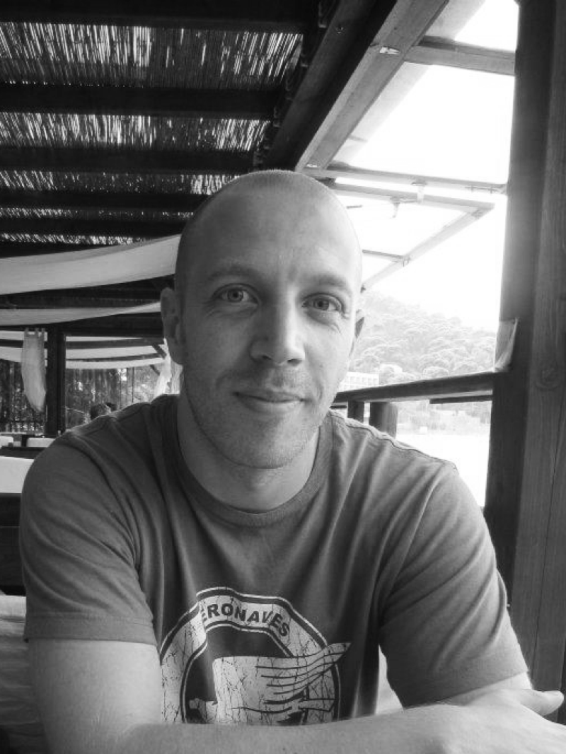 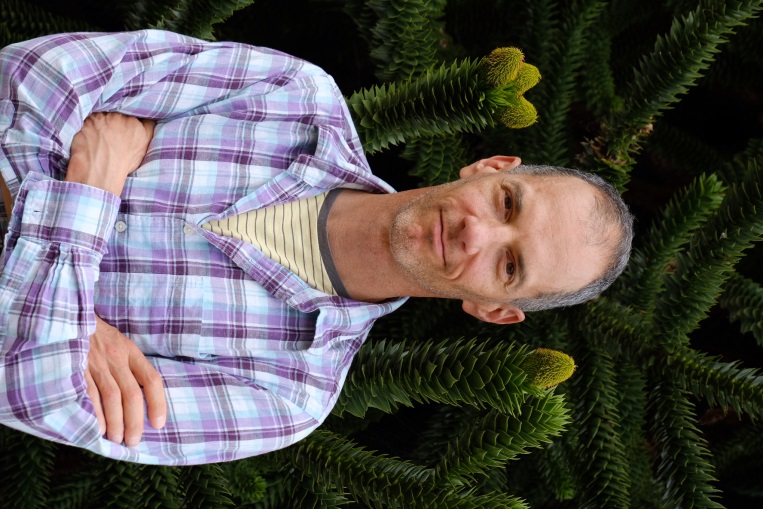 Jiminy Panoz  
R2 - navigator
Jeff Abrahamson
R2 - analytics
Andy Roberts
R2 - streamer
24
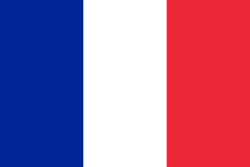 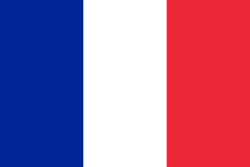 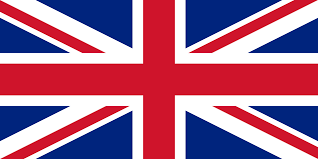 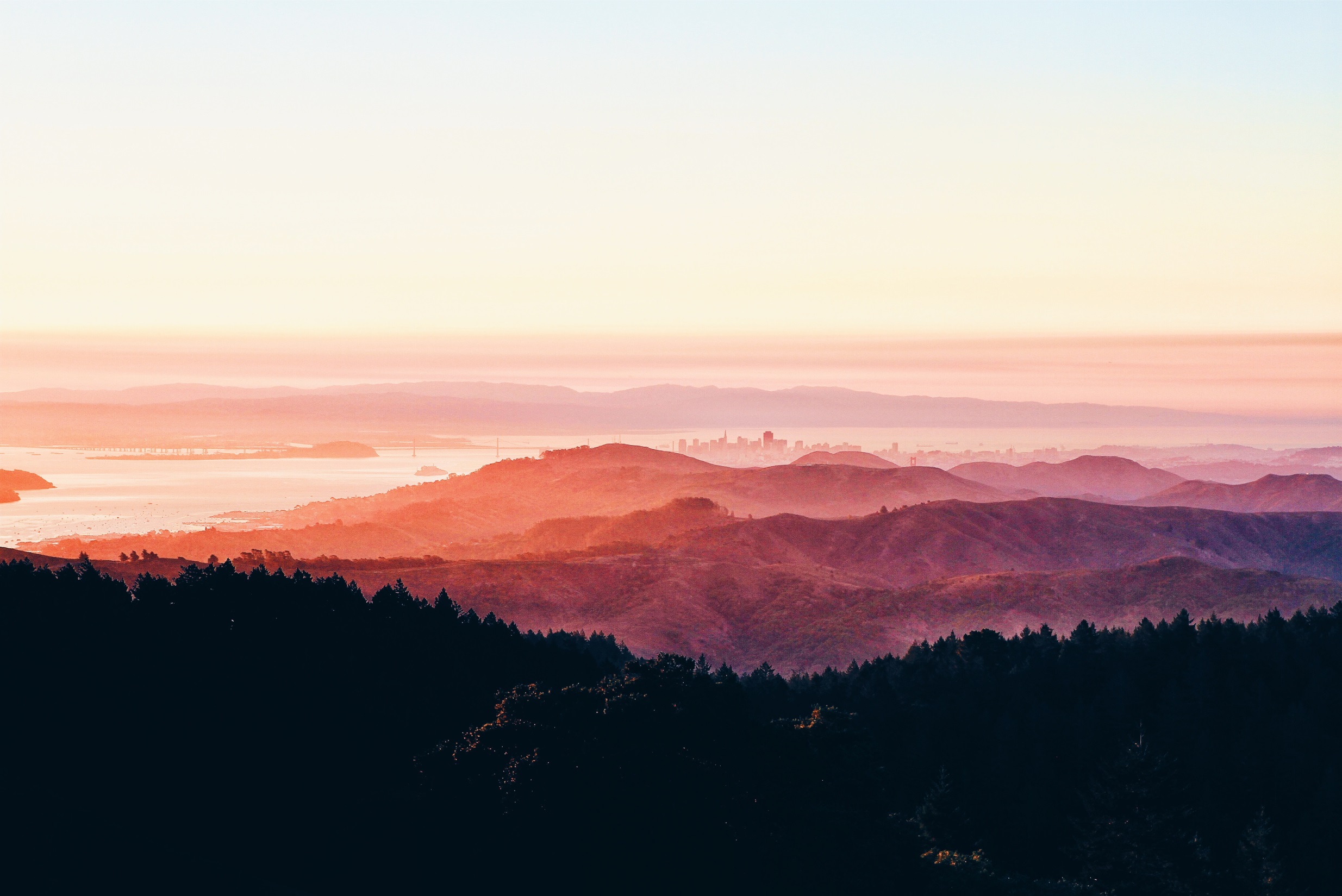 Adoption (first half of 2019)
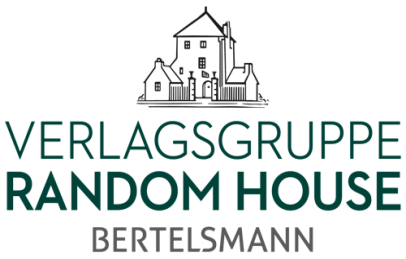 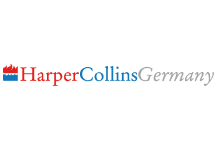 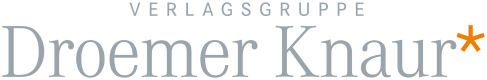 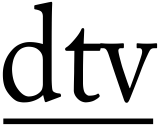 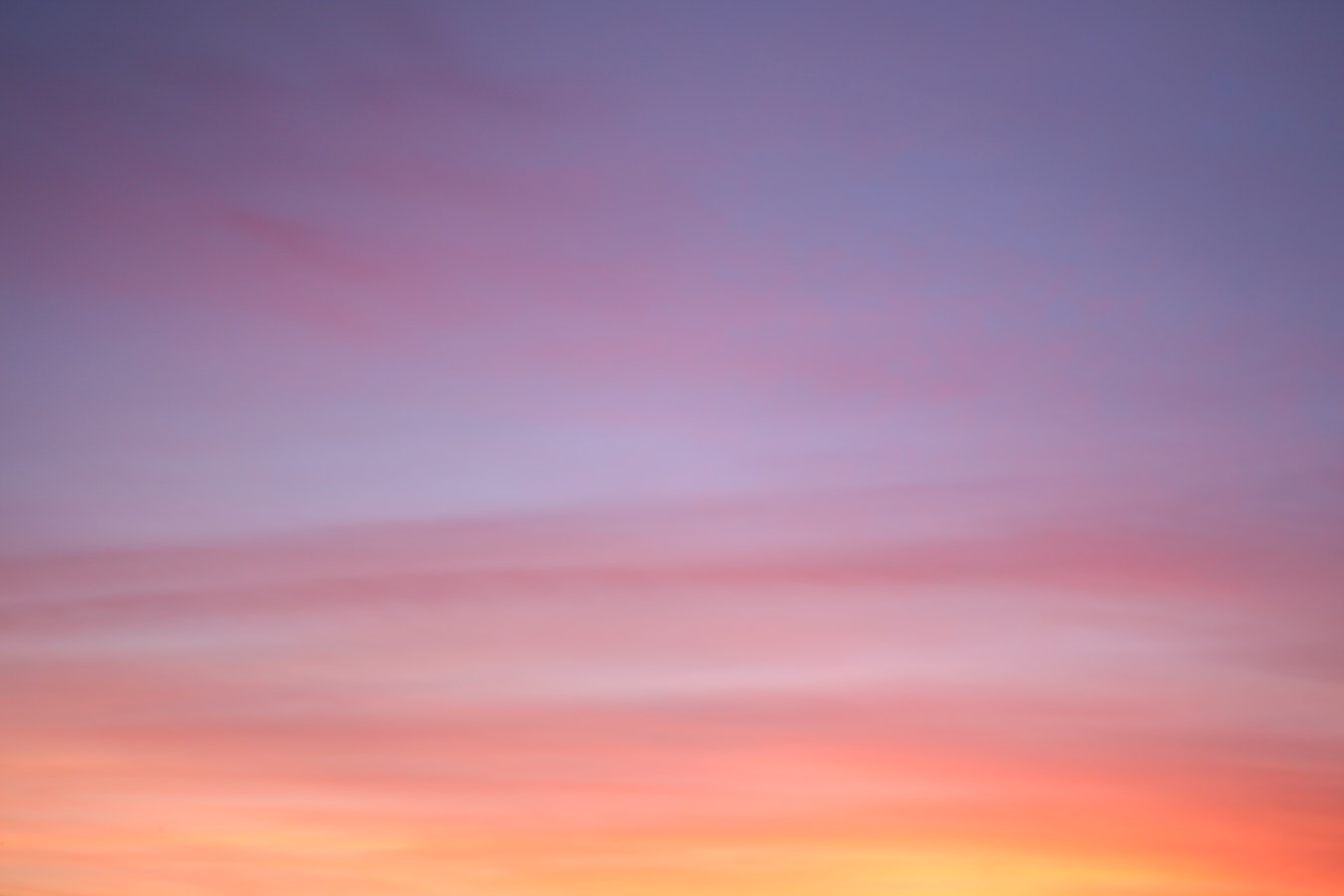 Adoption (H2-2019)
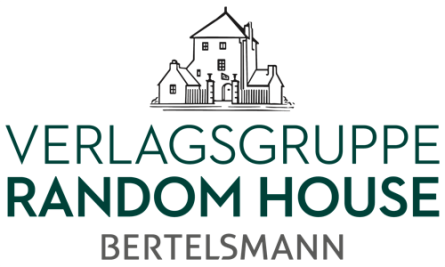 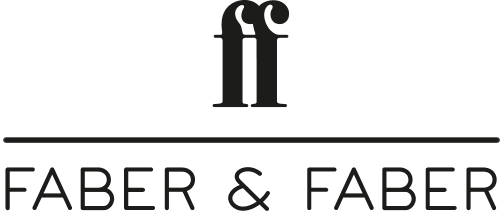 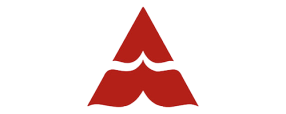 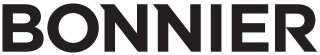 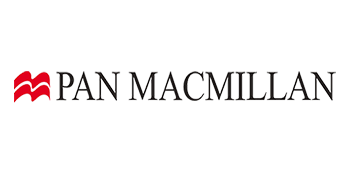 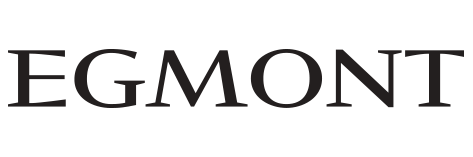 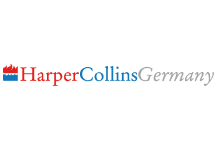 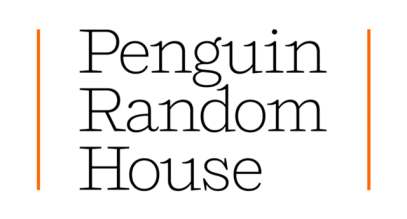 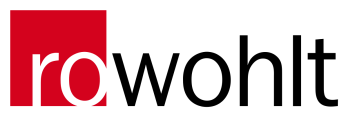 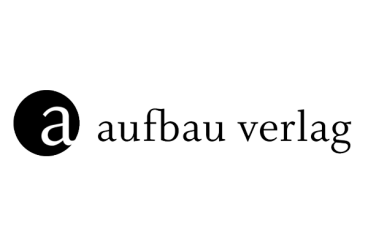 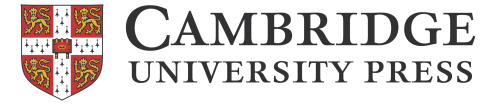 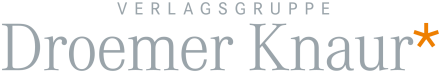 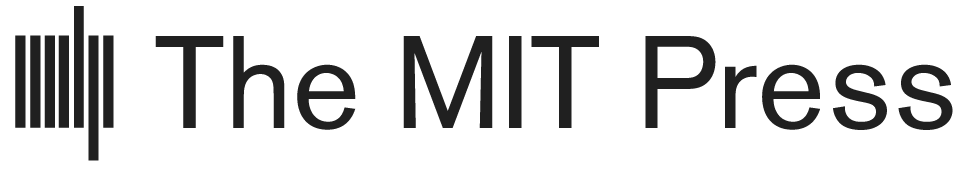 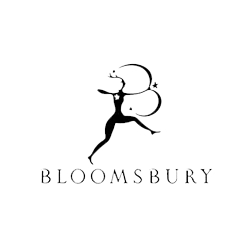 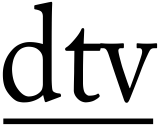 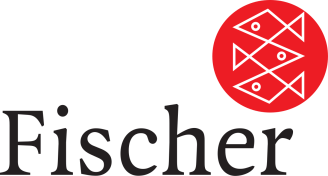 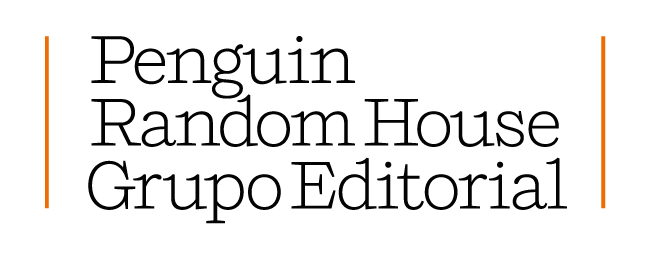 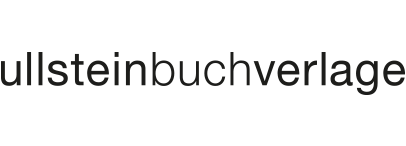 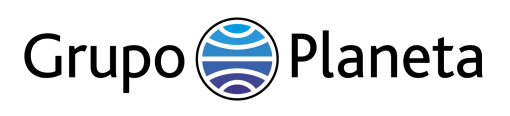 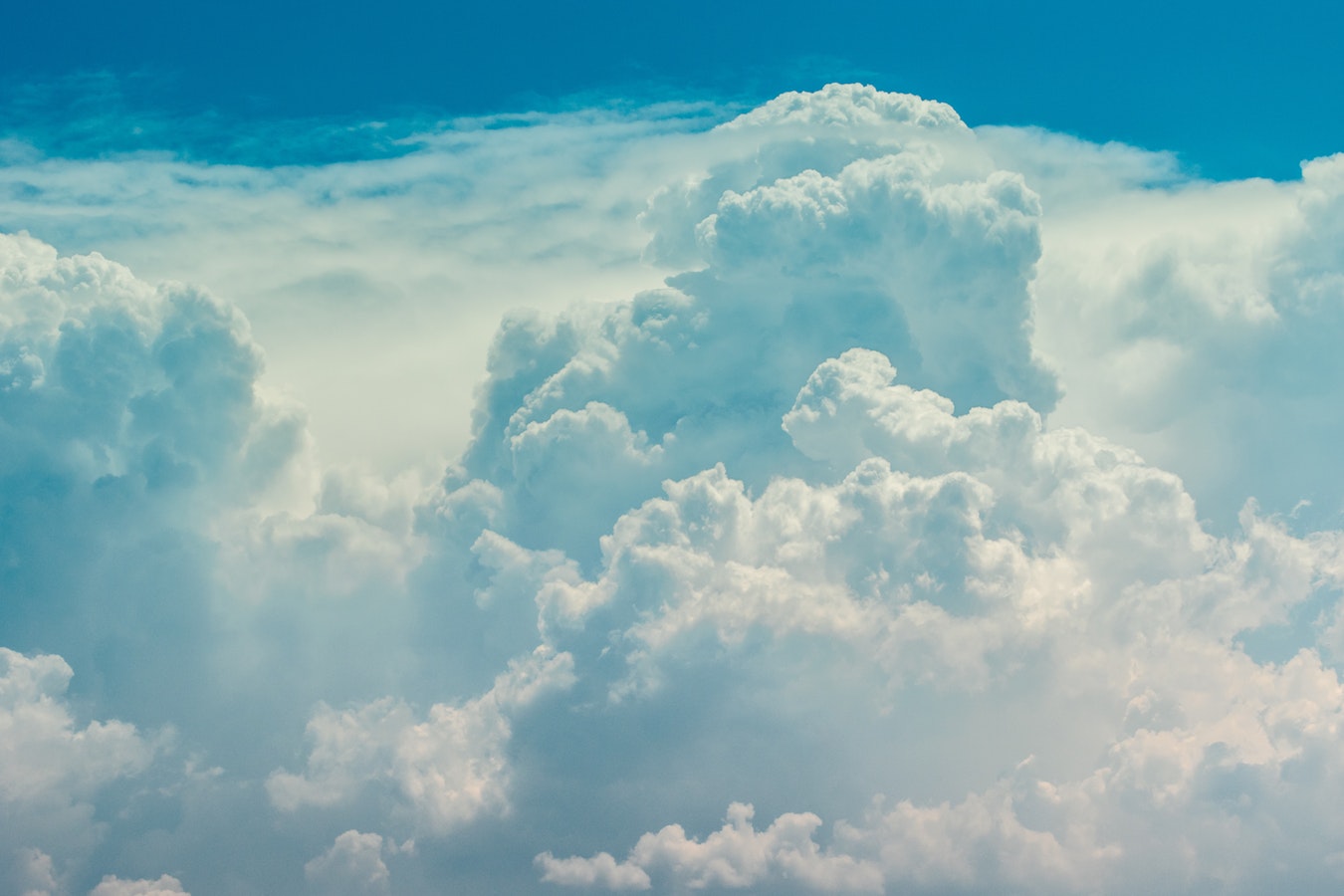 Cloud Reader – How is it being used?this is a commercial service for publishers
B2C
B2B
27
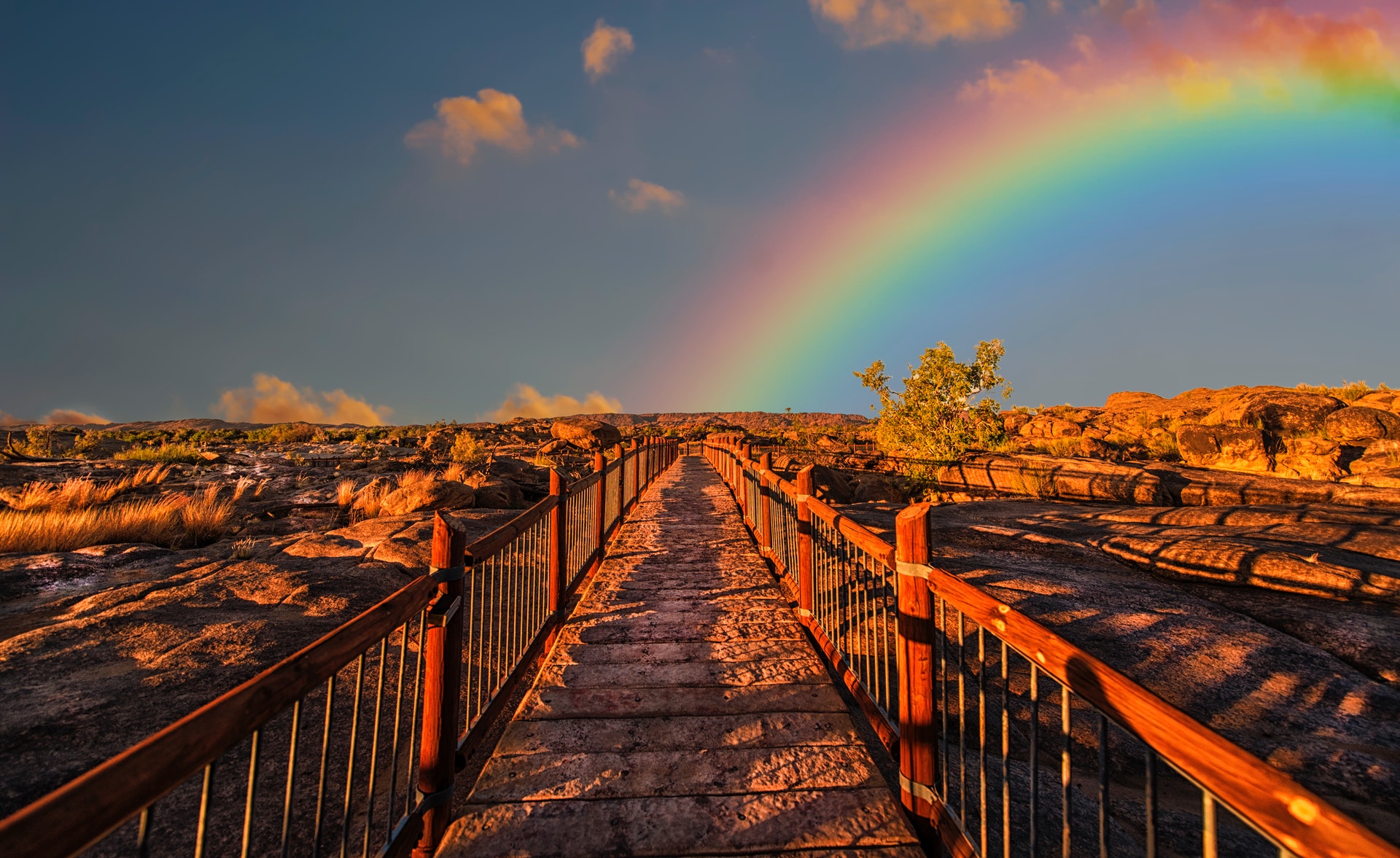 Readium Cloud Reader
new possibilitiesnew opportunities
28
Readium in the Cloud
be data-smart!

contact me at 
andrew@jellybooks.com
29